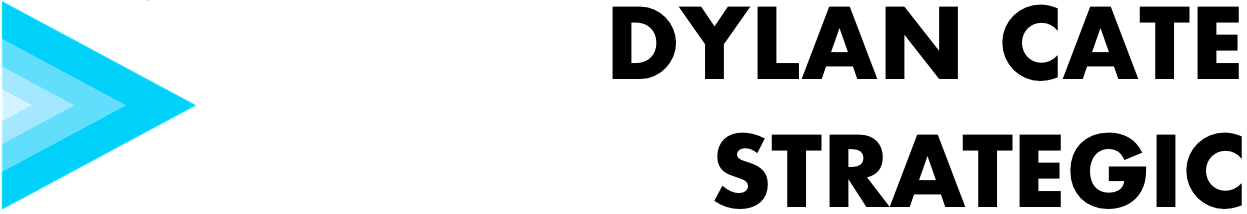 BUILDING A CYBORG ARMY
USING DIGITAL TOOLS TO SUPERCHARGE YOUR REAL-LIFE VOLUNTEERS
Web: www.dylancate.com
Email: dycate@gmail.com
[Speaker Notes: - Typical funnel is online -> offline. Digital as comms – broadcast in new channels, get some sort of shallow engagement, but still broadcast. Here we’ll think of digital as toolset to make the work your field volunteers are doing more effective]
About me
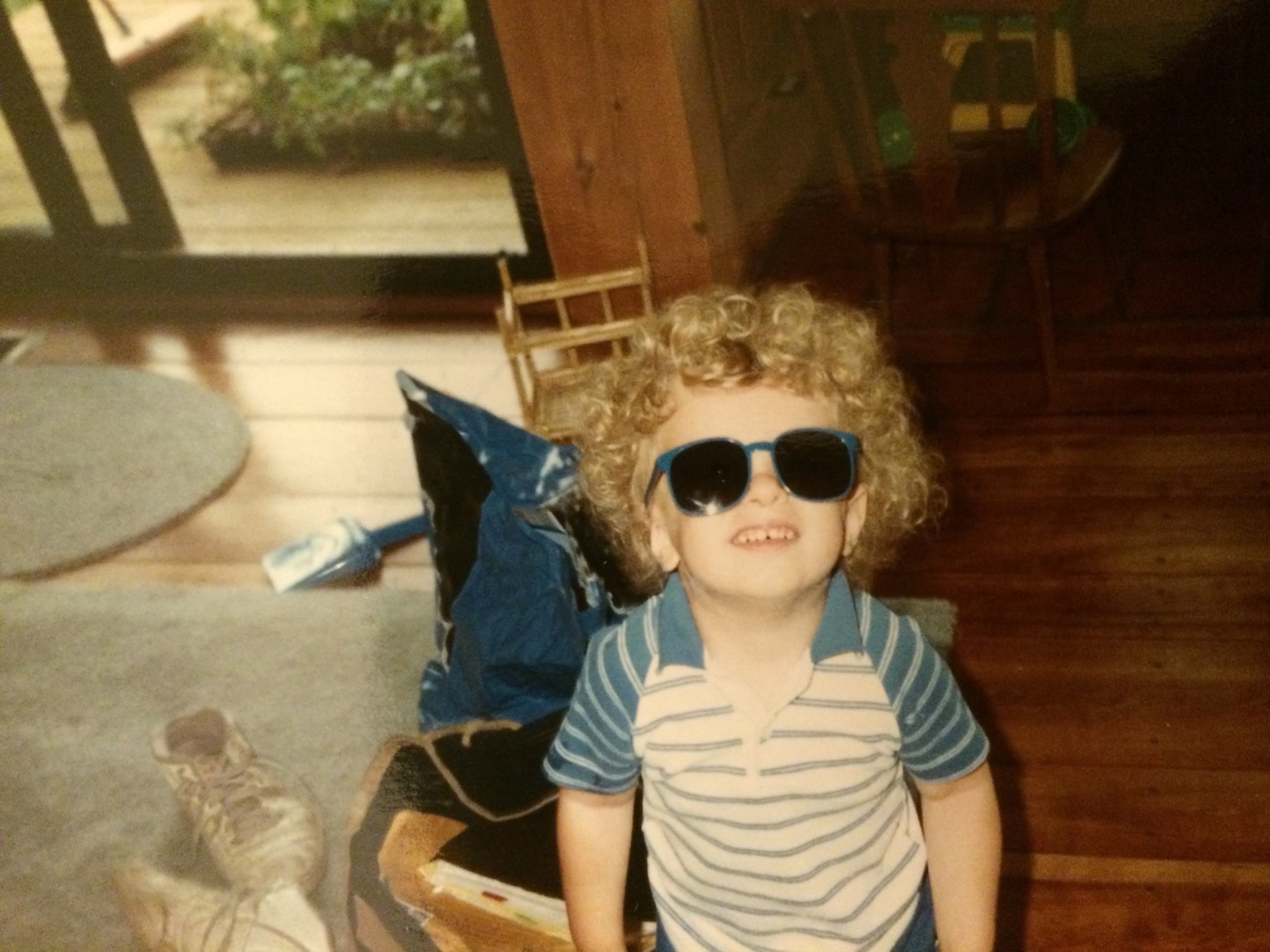 Grew up in rural VT – parents are retired public school teachers
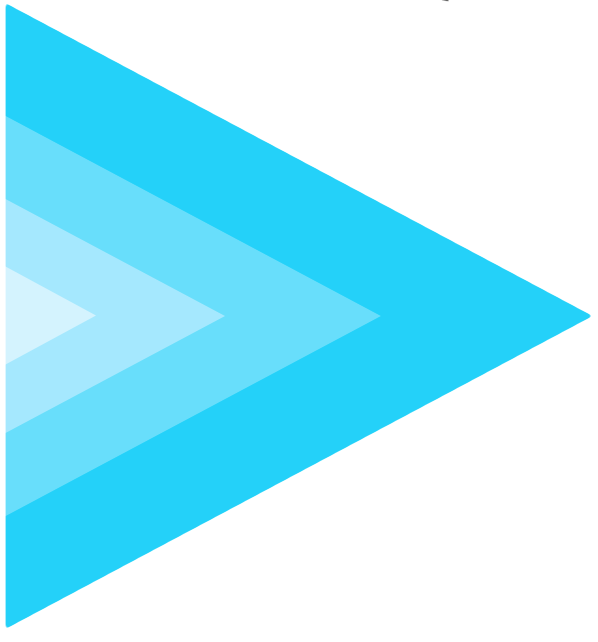 4 years organizing healthcare and service workers in Nevada, Pennsylvania, Oregon and Washington State
5 years running field on ballot initiatives, congressional campaigns, and for Washington State Democratic party
Currently run small consulting firm helping community-based organizations unions use digital and traditional organizing to build power in the PNW
[Speaker Notes: Context matters- want to share a little bit about my background so you can get an idea of the experiences and the particular perspective that lends my work, along with potential limitations]
Plan for today
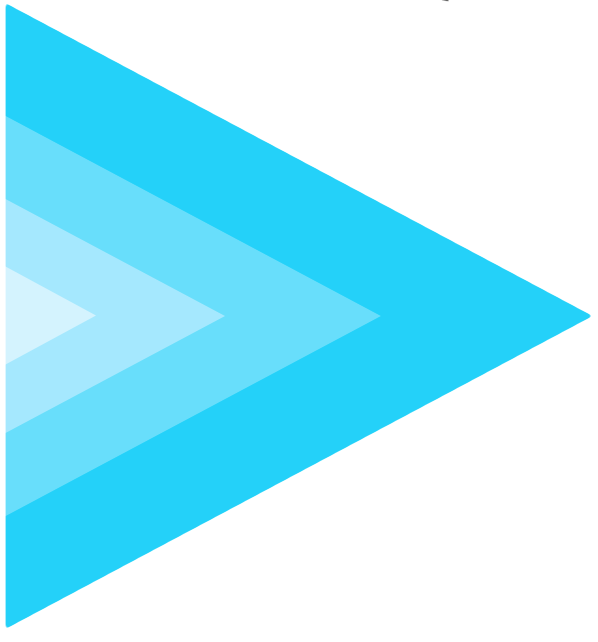 Case Study
Workshop
Using cyborg organizing to even the odds in a 2016 congressional campaign
Planning your own cyborg organizing program
[Speaker Notes: Plan for the day]
What is a cyborg?
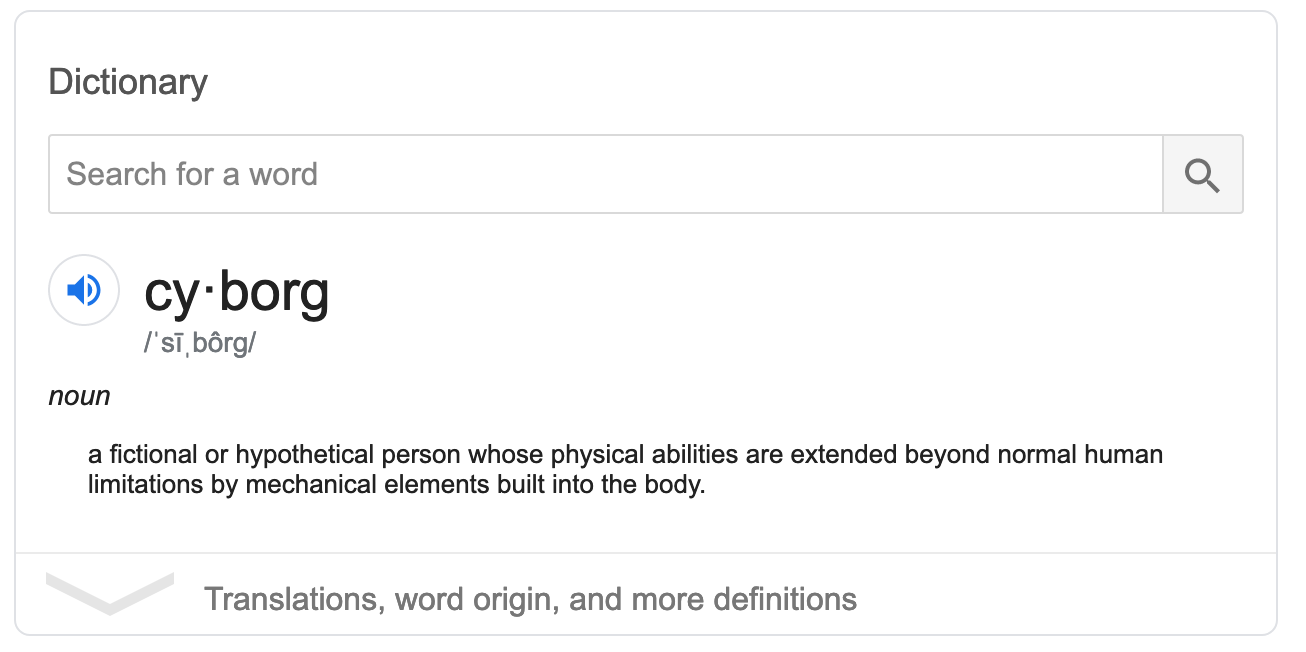 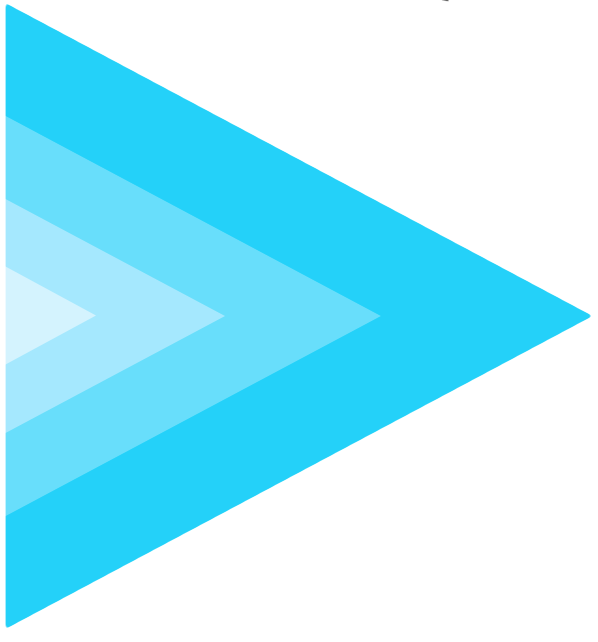 [Speaker Notes: Combination of human and machine that enhances the human. Why are we always asked to moved from online to offline? If we’re organizing people where they are - a lot of their life is online. What if we did the best of both worlds? The power to motivate people that comes from collective action in person, and the social graph and outreach tools we get online?]
What we’re talking about today
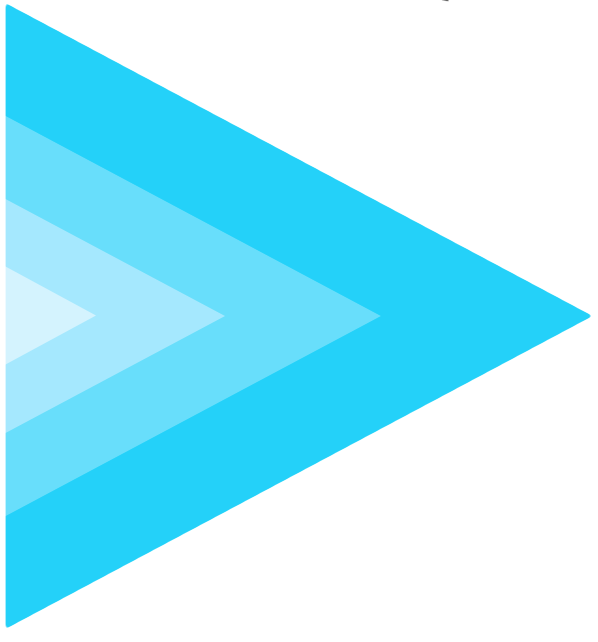 “Online to Offline”
Online + Offline
Treats digital as comms – broadcast tool 

Limits supporters to liking and sharing – shallow engagement

Supporters have limited ownership over strategy
Treats digital as tool to make your supporters more effective

Deeper engagement from inspiring setting

Gives supporters more ownership over message and strategy
Case Study: 
Brady Walkinshaw for Congress
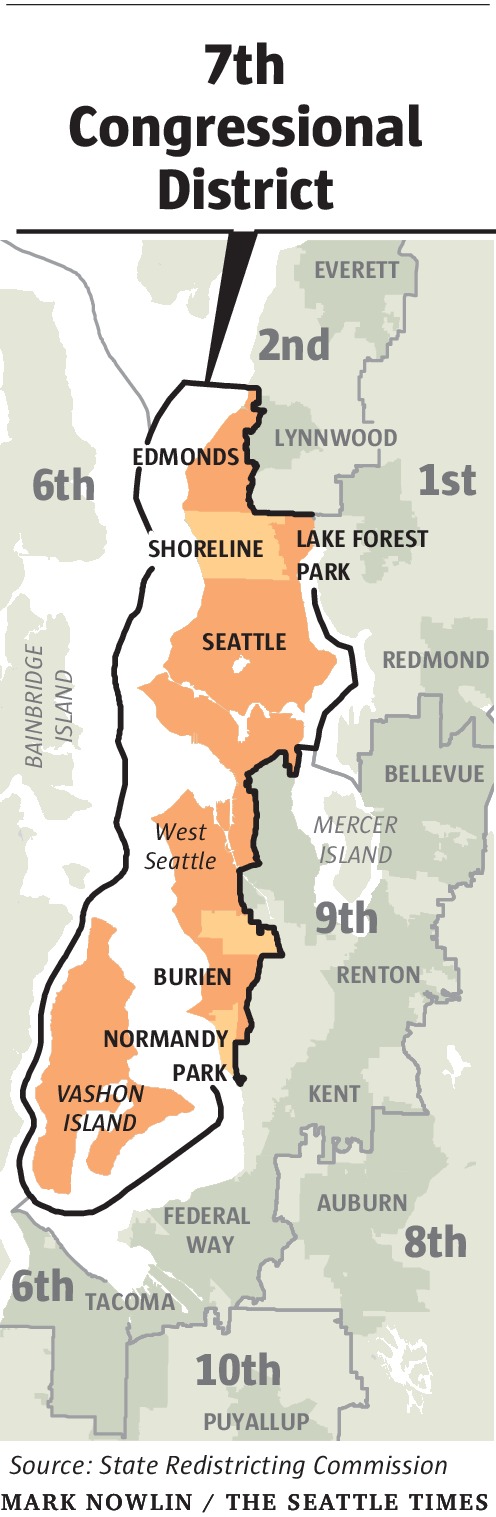 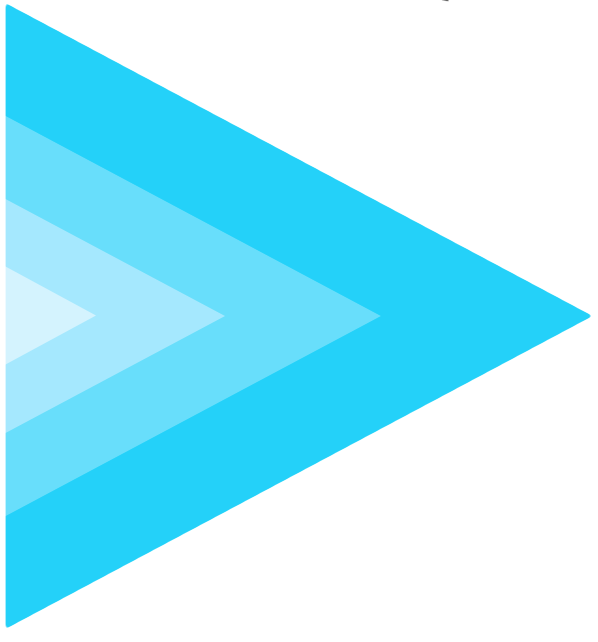 2016 Congressional Campaign in the heart of liberal Seattle
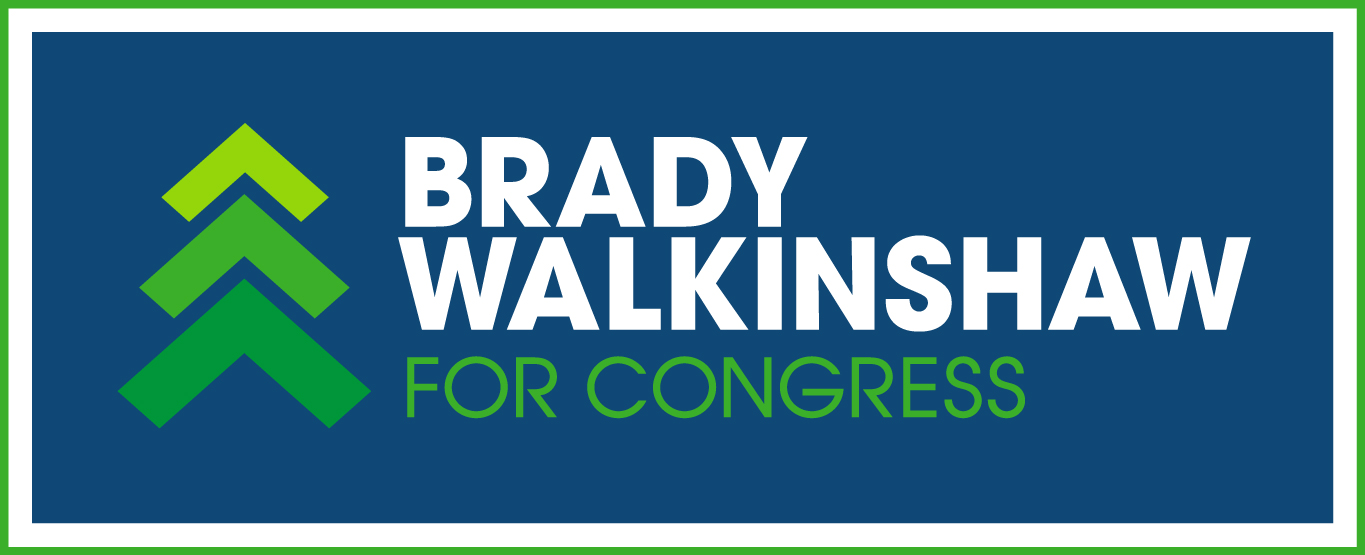 [Speaker Notes: I want to tell you a little bit about myself and frame the conversation I’m hoping to have today. The title is intentionally a little bit of a provocative teaser – but I think it’s a nice way of thinking about what we’re trying to define today, which has to do with offline to online organizing, rather than the reverse. so what is a cyborg?]
The Candidates
Brady Piñero Walkinshaw
Jim McDermott
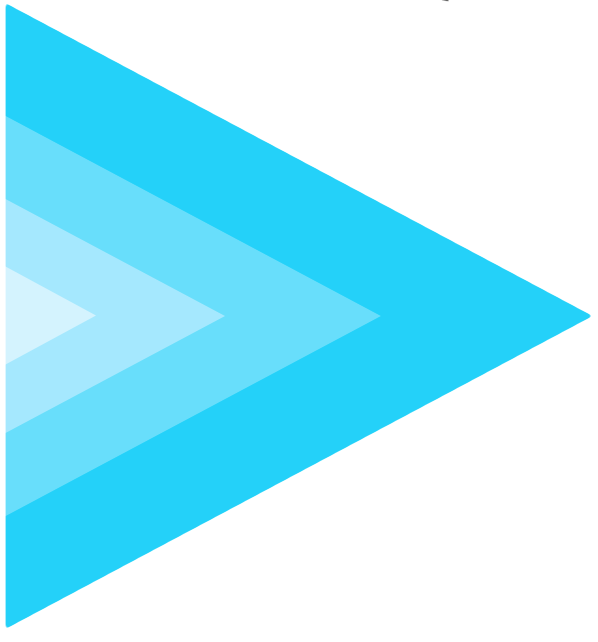 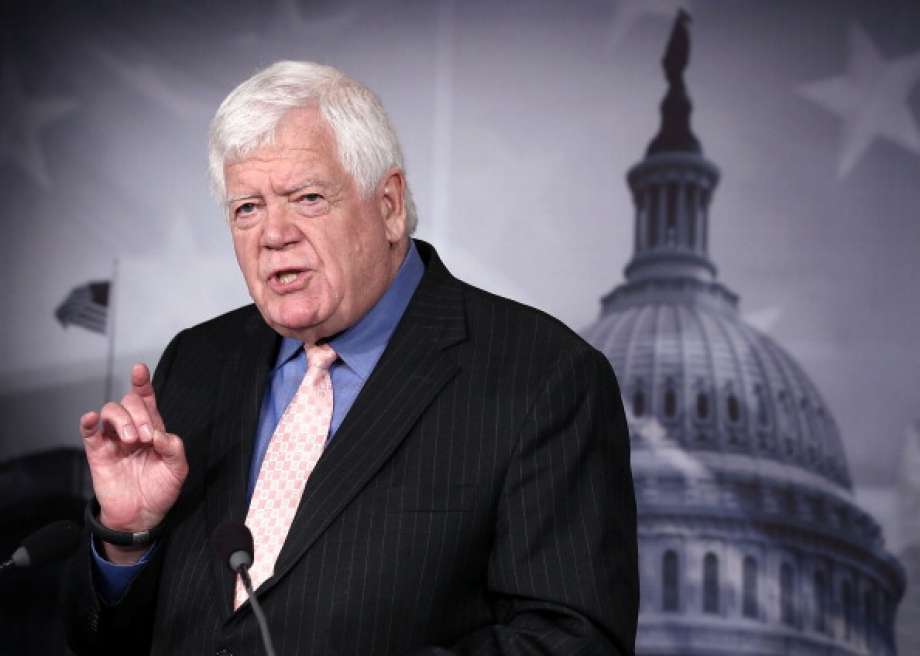 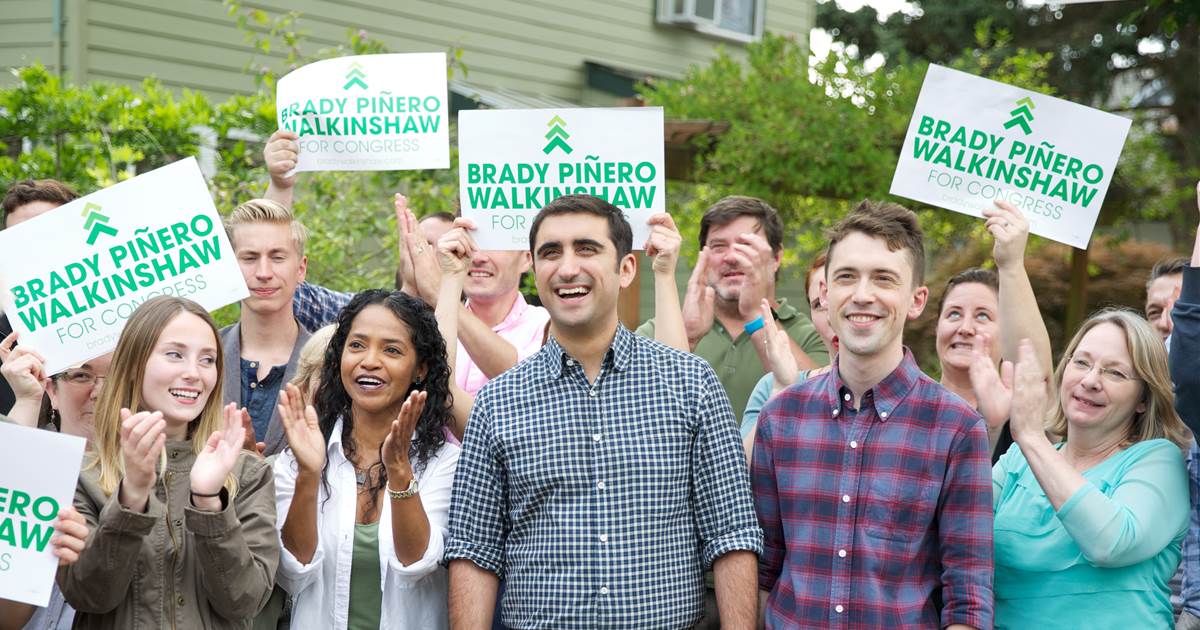 1st gen Cuban-American
14 - term incumbent
LGBTQ
Born in 1936
Millenial
Traditional liberal
Focus on climate justice
Not a bad guy
[Speaker Notes: I want to tell you a little bit about myself and frame the conversation I’m hoping to have today. The title is intentionally a little bit of a provocative teaser – but I think it’s a nice way of thinking about what we’re trying to define today, which has to do with offline to online organizing, rather than the reverse. so what is a cyborg?]
The Switcheroo
Brady Piñero Walkinshaw
Joe McDermott
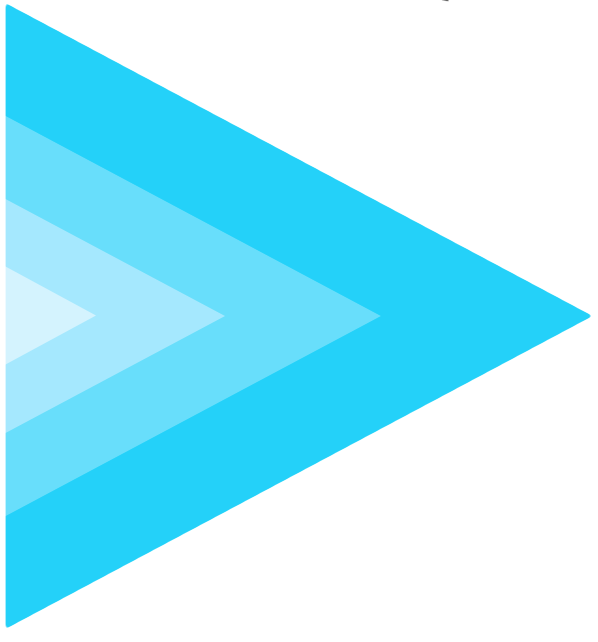 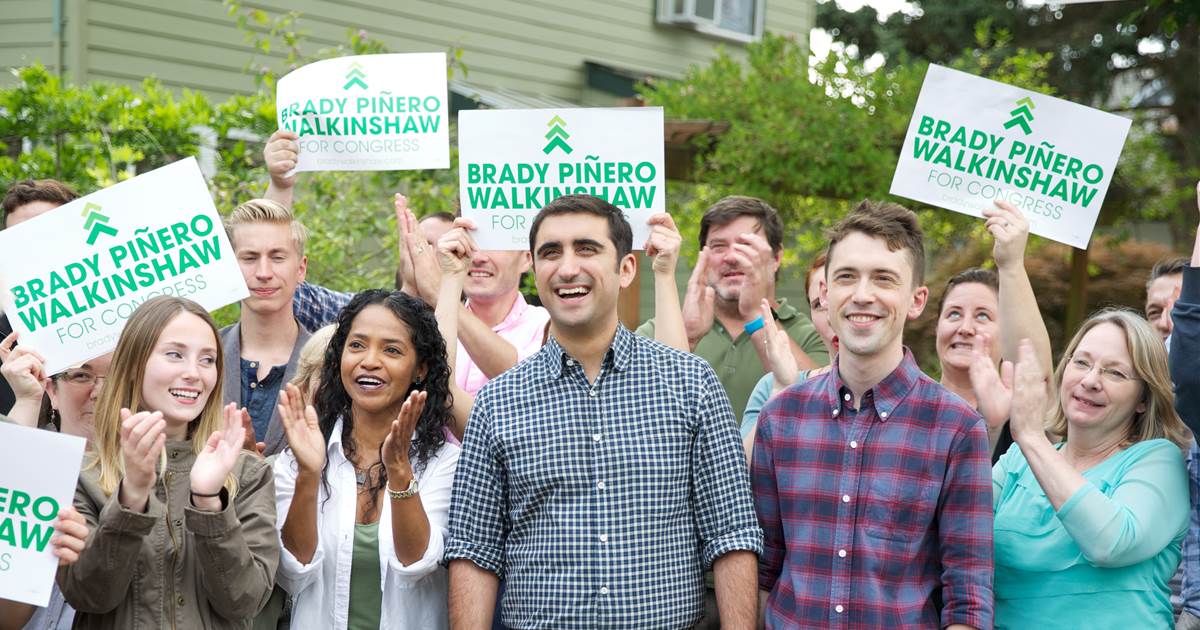 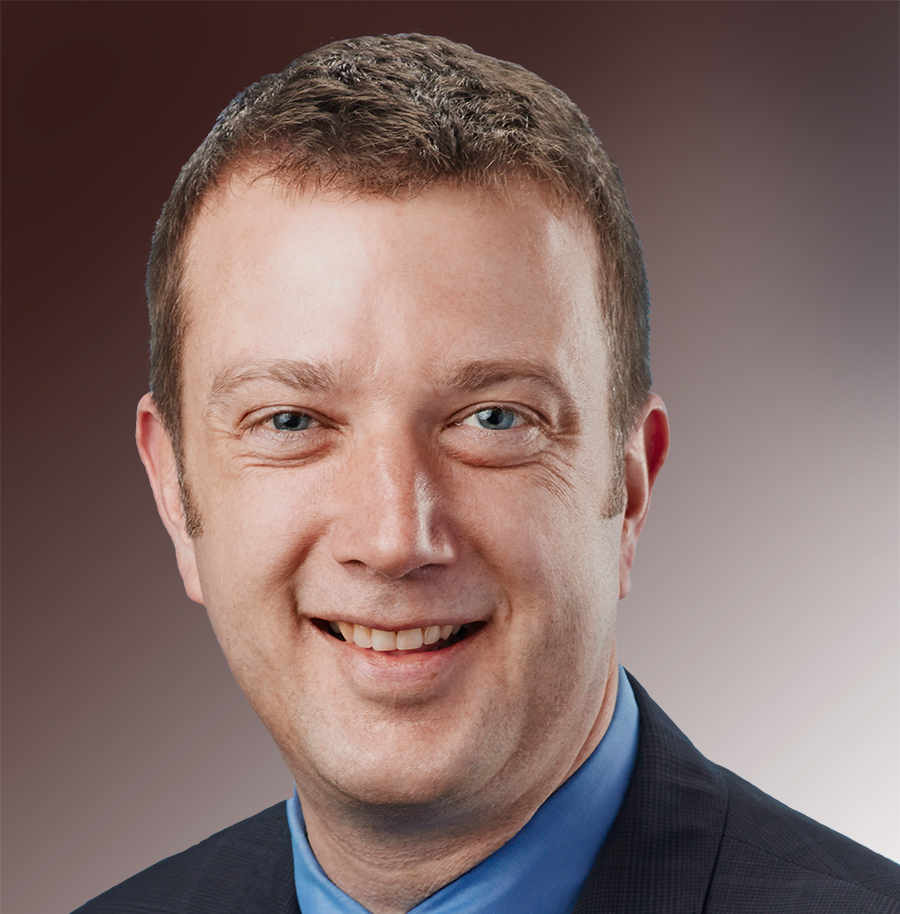 County Councilmember
1st gen Cuban-American
LGBTQ
Same last name as incumbent
Millenial
Climate justice
And then there were three
Brady Piñero Walkinshaw
Joe McDermott
Pramila Jayapal
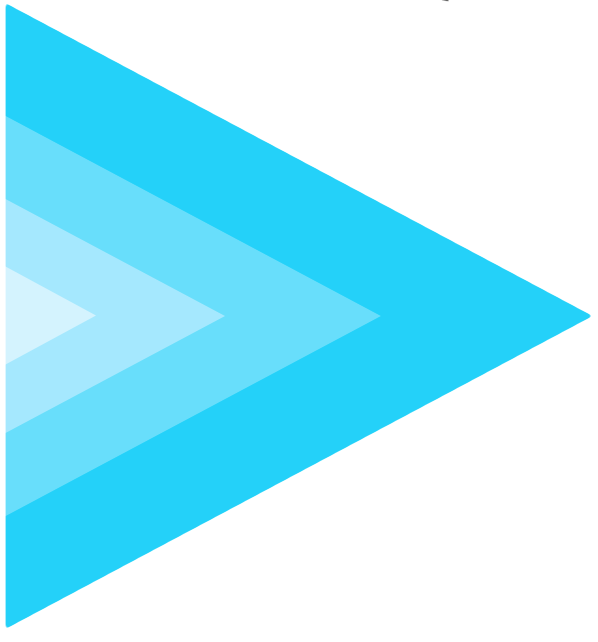 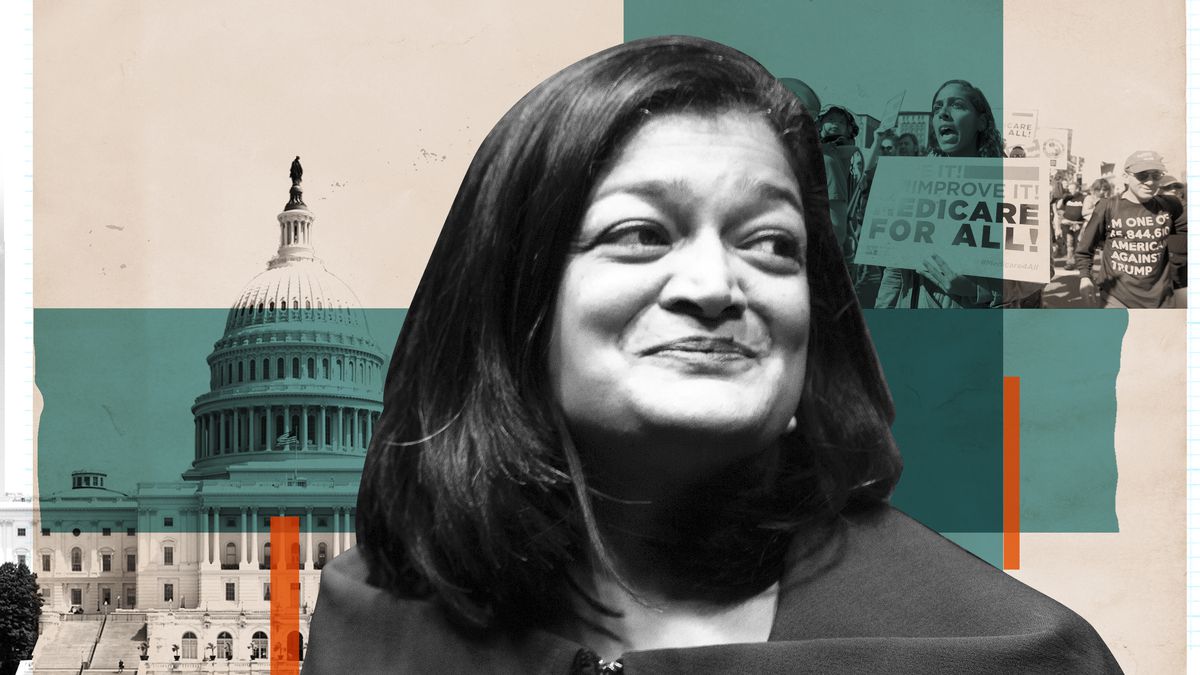 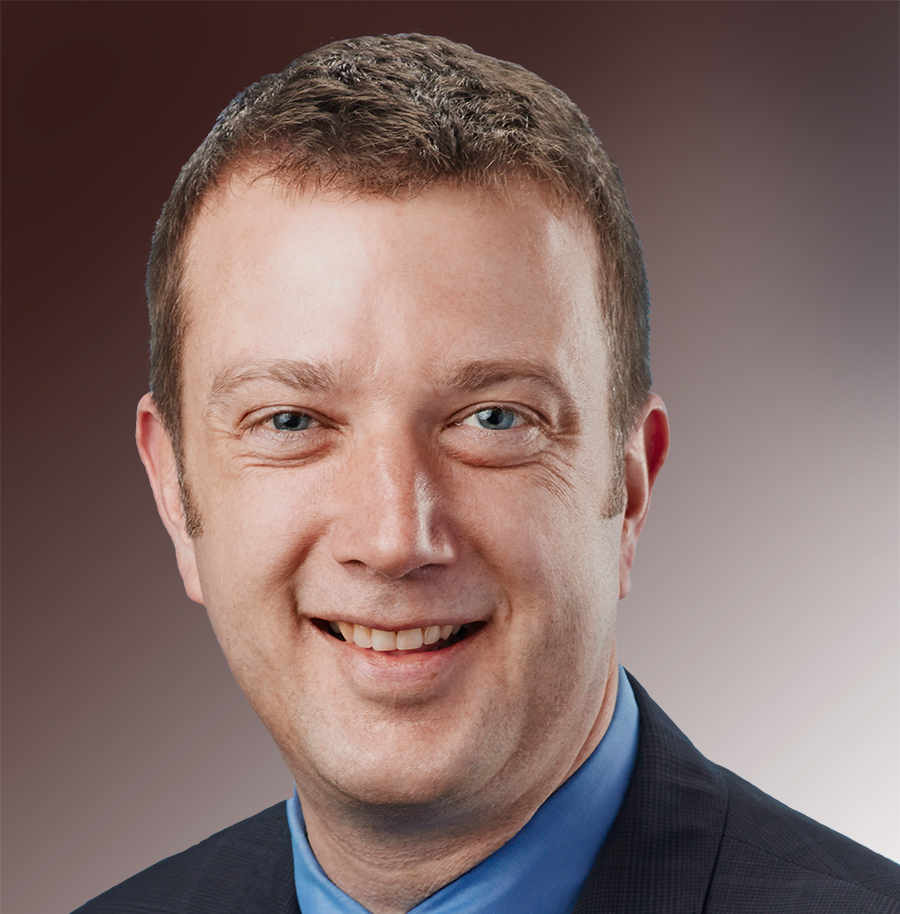 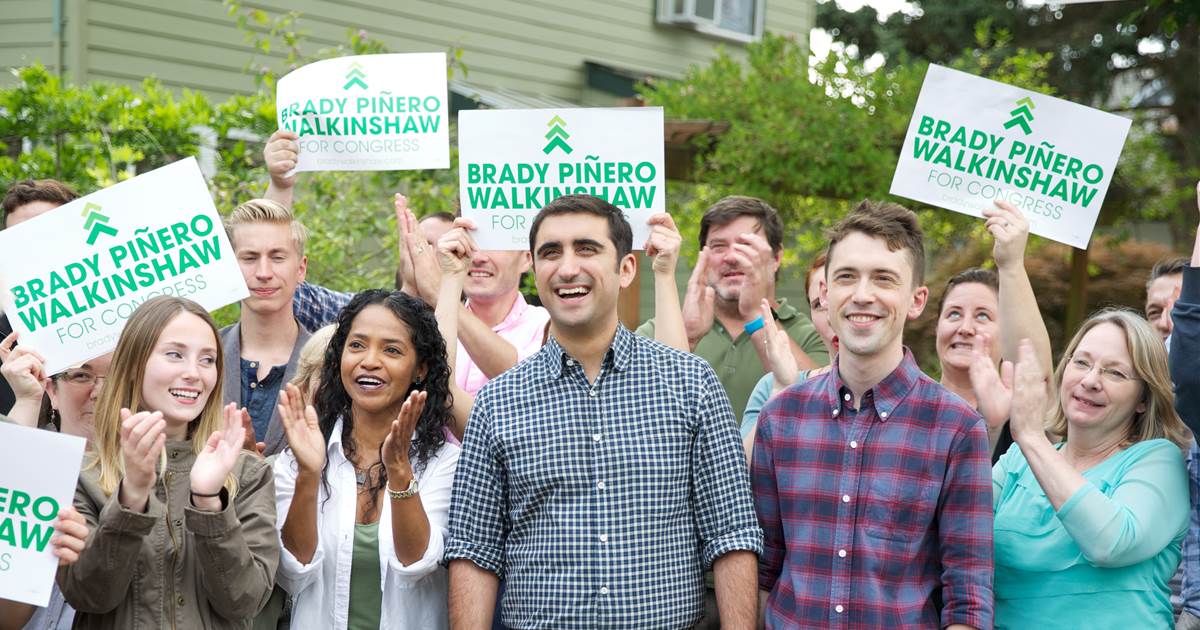 1st gen Cuban-American
County Councilmember
Progressive Champion
Civil Rights activist
Immigrant
Labor leader – husband is political director of UFCW
Wildly popular
Endorsed by Bernie Sanders
I volunteered on her first state senate campaign – huge fan!
LGBTQ
Same last name as incumbent
Millenial
Climate justice
[Speaker Notes: I want to tell you a little bit about myself and frame the conversation I’m hoping to have today. The title is intentionally a little bit of a provocative teaser – but I think it’s a nice way of thinking about what we’re trying to define today, which has to do with offline to online organizing, rather than the reverse. so what is a cyborg?]
What Went Down
Brady Piñero Walkinshaw
Joe McDermott
Pramila Jayapal
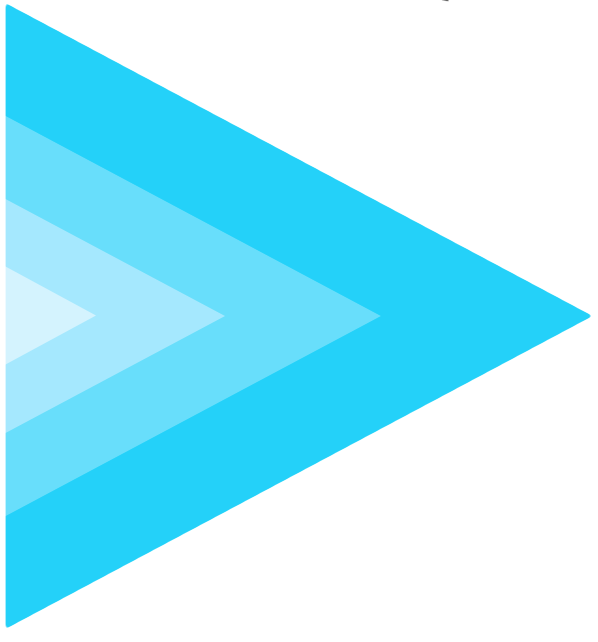 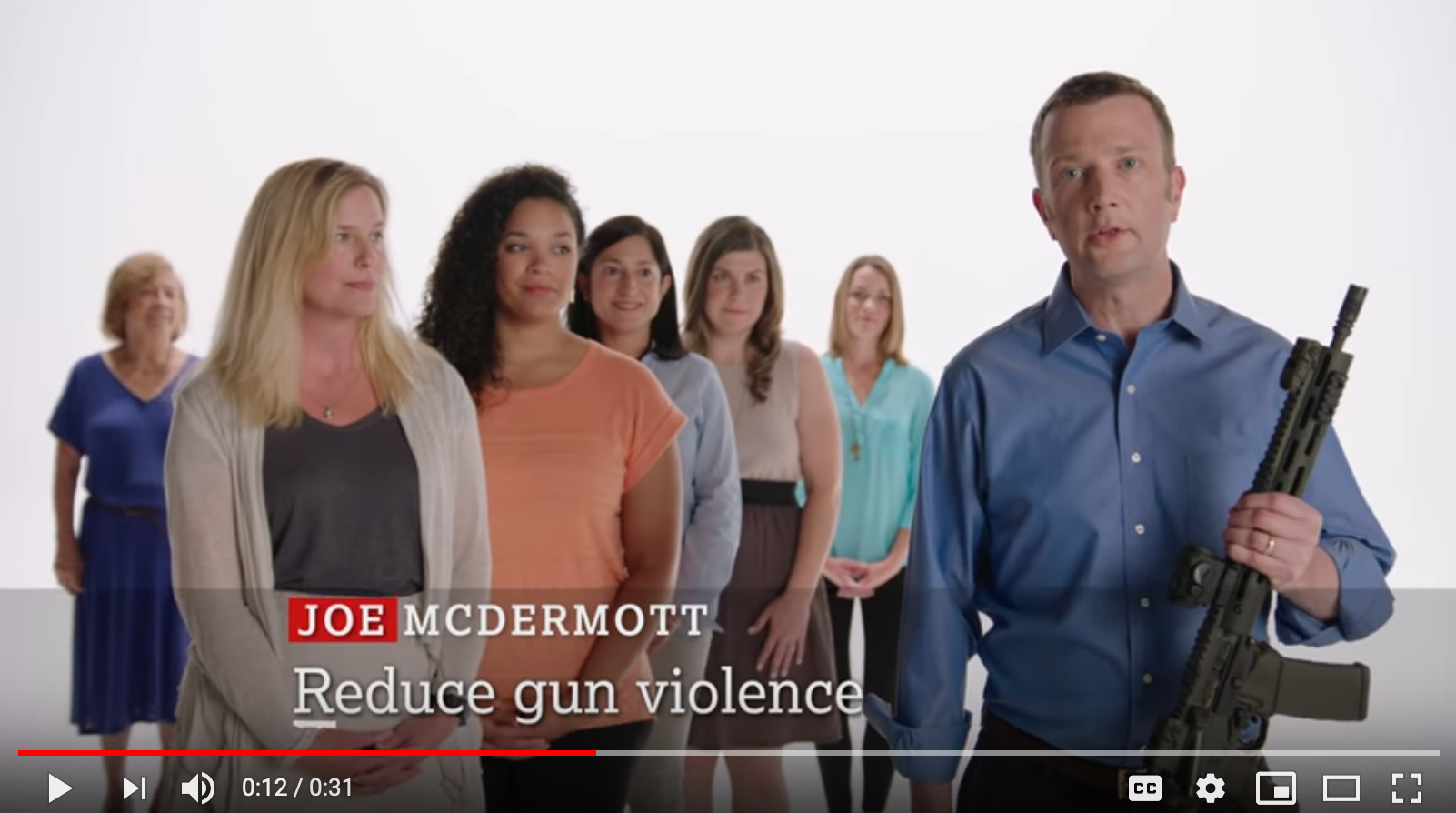 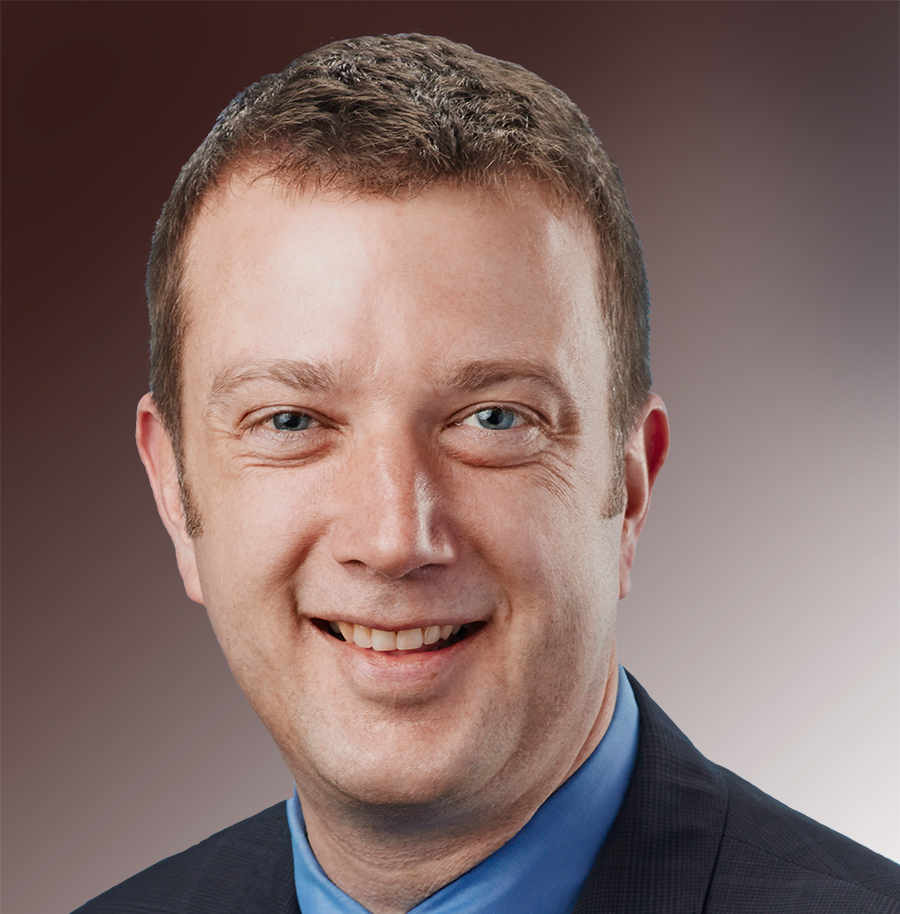 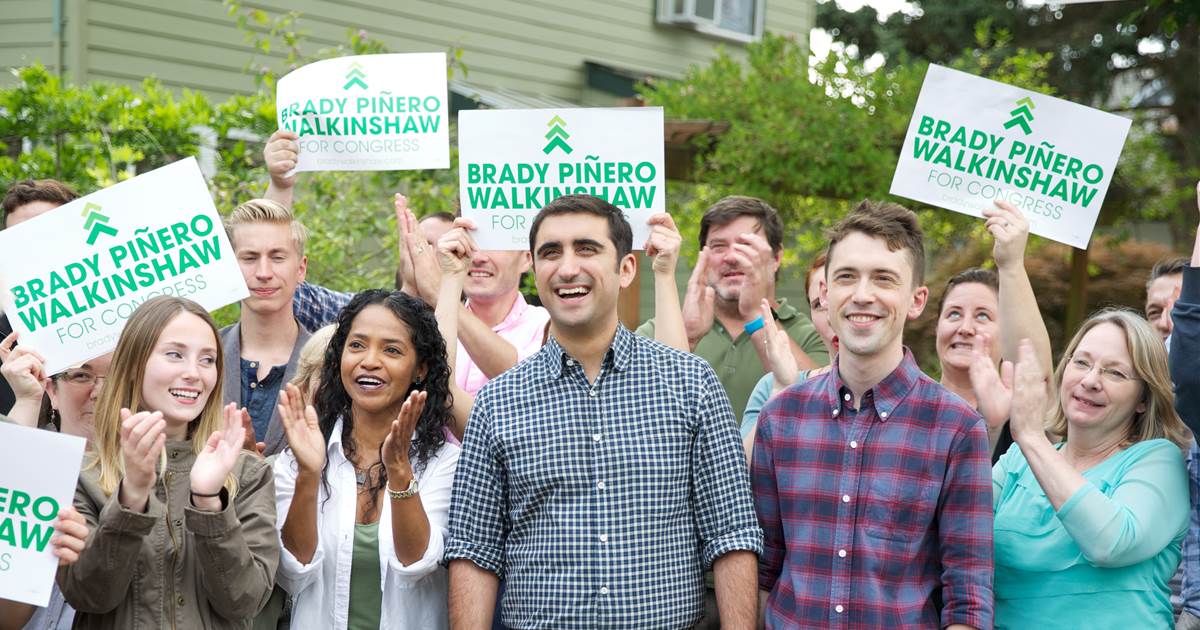 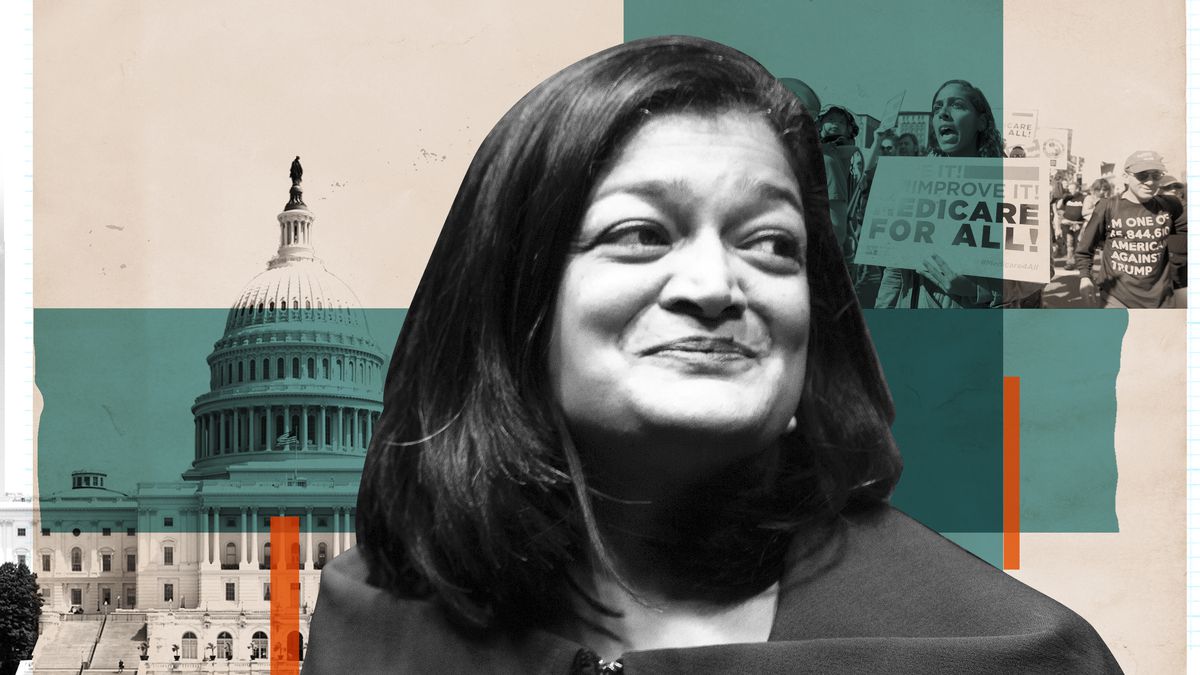 Need to make it through top-2 primary
Capitalize on  base in West Seattle – lots of yard signs?
Raised $$$ from labor
Swept endorsements from labor, community and progressive groups
Raised $$ from enviro donors – yay!
Keep costs low – literally had two staff members
Few vols + didn’t want to canvass
Built custom predictive model
Weird GVP ad?
Hired 3x field staff as us, ran massive doorknocking campaign with ALL the volunteers
STILL GOT THAT NAME, THOUGH
Millenials preferred Pramila – our UW organizing group was quickly dwarfed by hers
[Speaker Notes: And then it got worse. Bernie Sanders endorsed Pramila, which was like a dagger to the heart for this particular socialist with a labor background from Vermont…]
The Realization
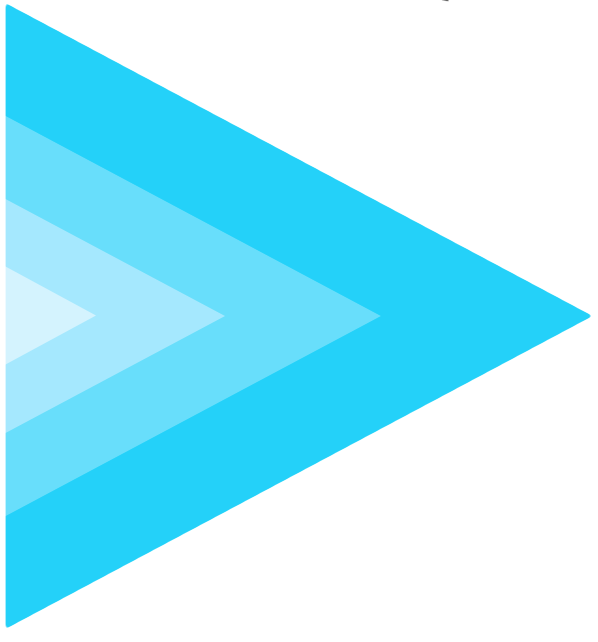 We had less of everything (money, volunteers, endorsements).
We had to use all of our resources much more effectively than our opponents.
[Speaker Notes: And then it got worse. Bernie Sanders endorsed Pramila, which was like a dagger to the heart for this particular socialist with a labor background from Vermont…]
Taking Stock
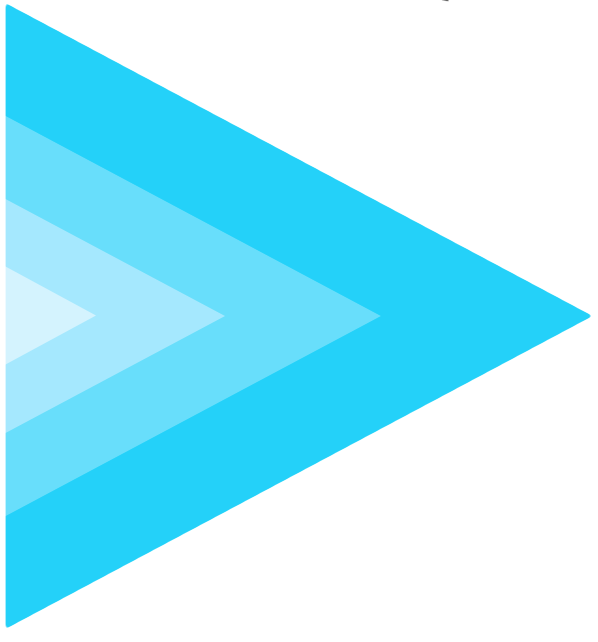 [Speaker Notes: And then it got worse. Bernie Sanders endorsed Pramila, which was like a dagger to the heart for this particular socialist with a labor background from Vermont…]
Pivoting to Competitive Advantages
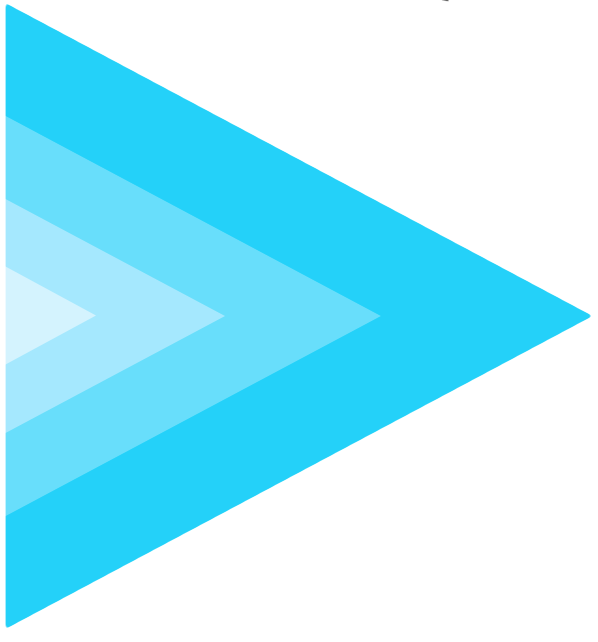 New Strategy
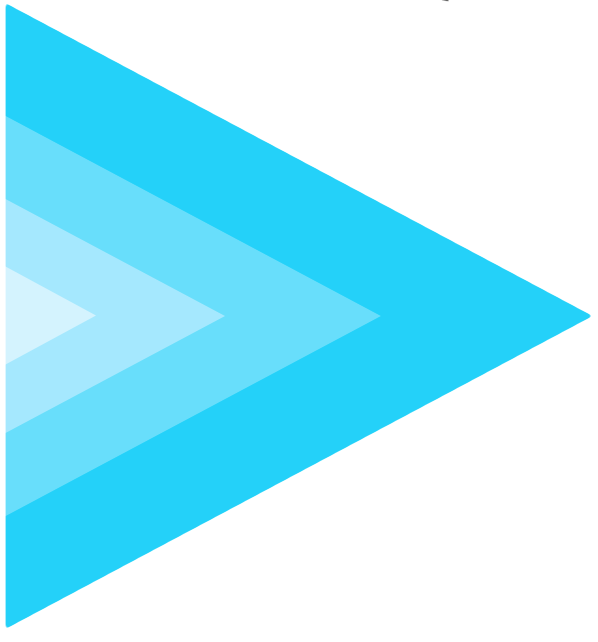 Use new tools to let our supporters map their social networks +  reach out to voters only they can reach
=
Piloting New Tools
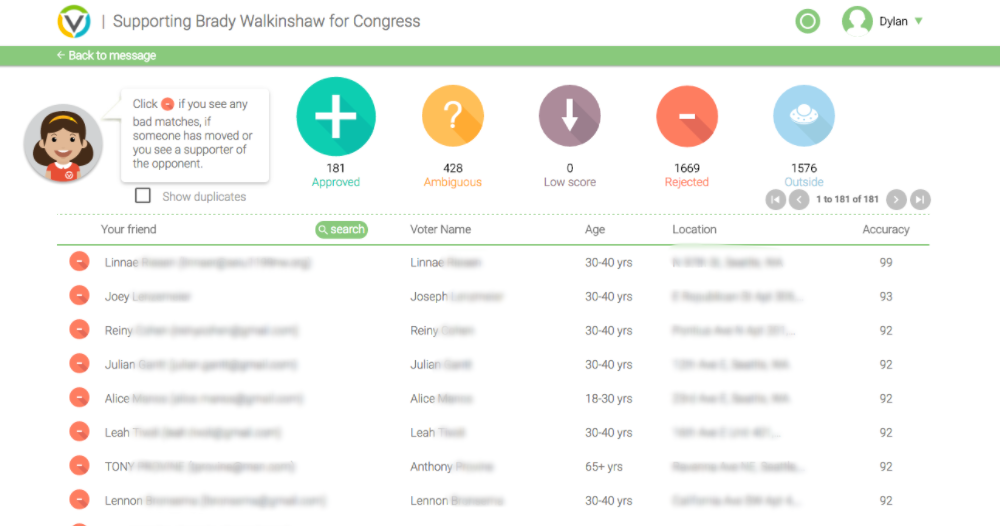 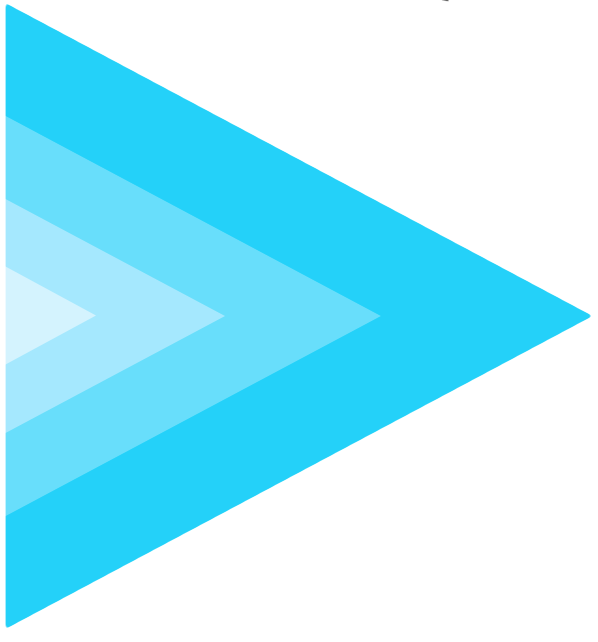 Piloting New Tools: Requirements
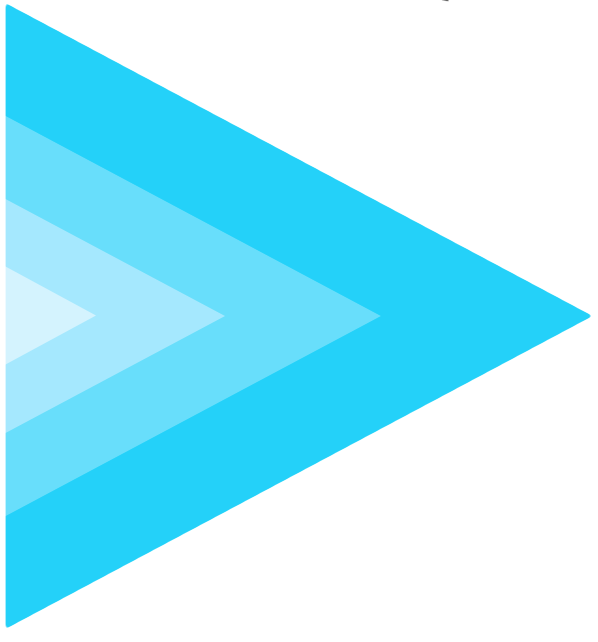 Trust
Urgency
Offline and Online Field Program
=
Coaching
Social Pressure
The New Model
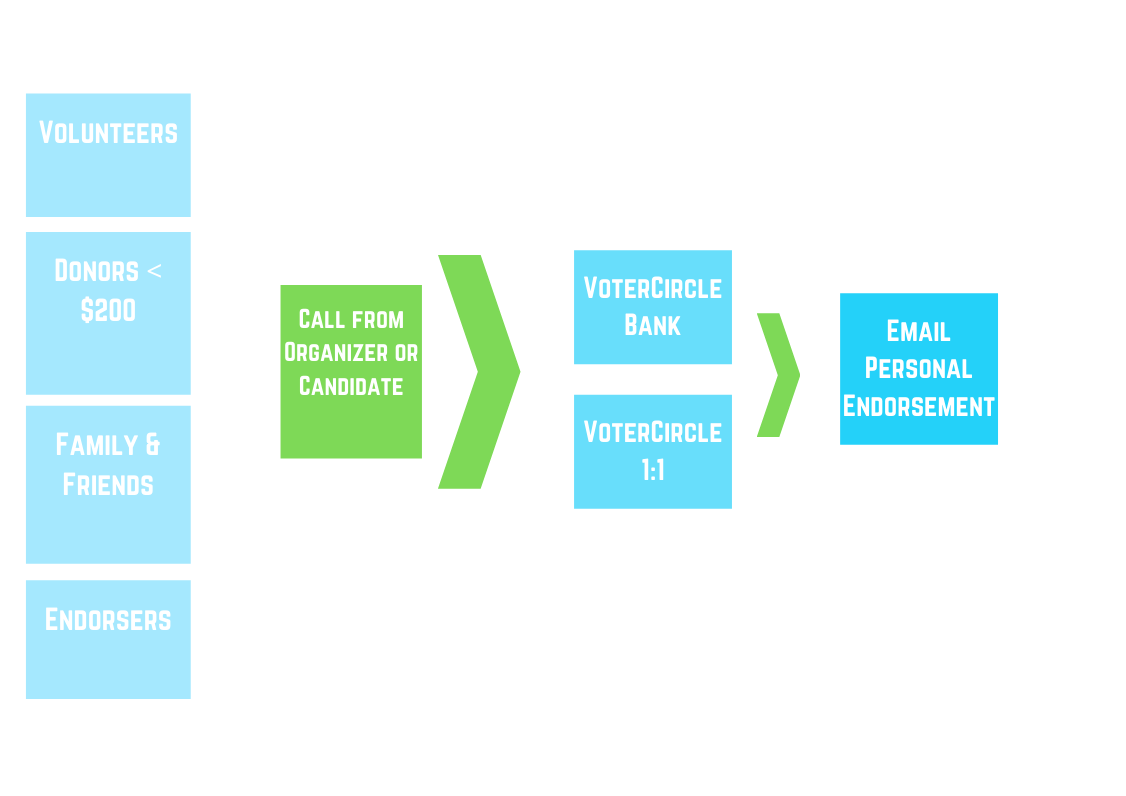 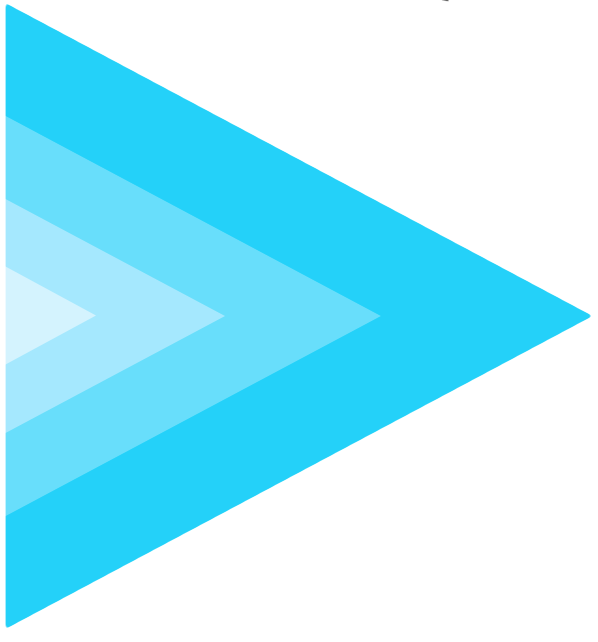 The New Model
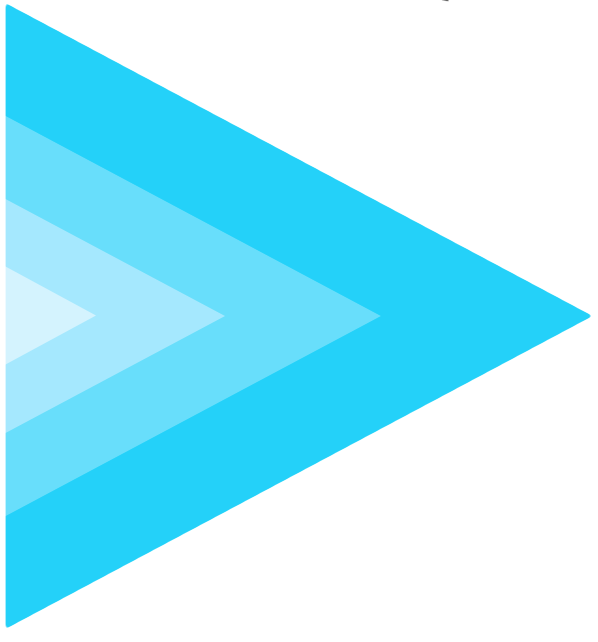 VoterCircle banks 5 nights/week at our office
 – 30 mins training, 60 mins phonebank, 30 mins VC
5-10 Voter Circle 1:1s/week with high-impact supporters
Organizers worked exclusively to recruit VoterCircle users – no door or phone shifts
Vol Targeting Criteria
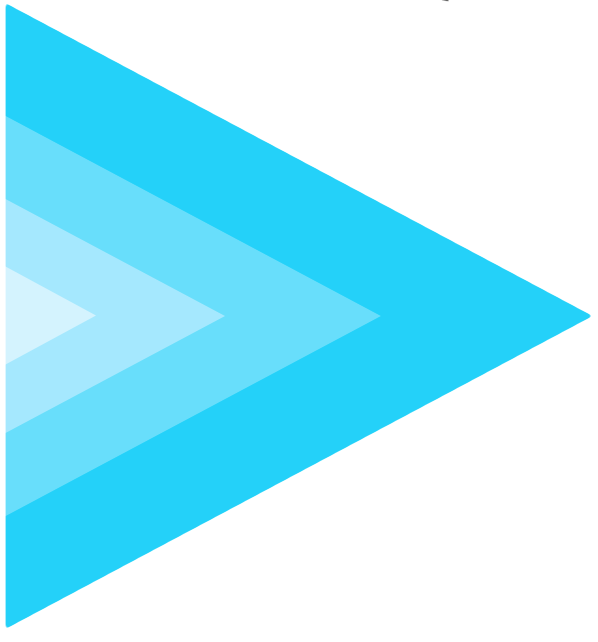 Ability to communicate with lots of voters (PTA chairs, labor folks, local elected, etc.)
Use e-mail
Geographically and demographically diverse
Vol Recruitment Message
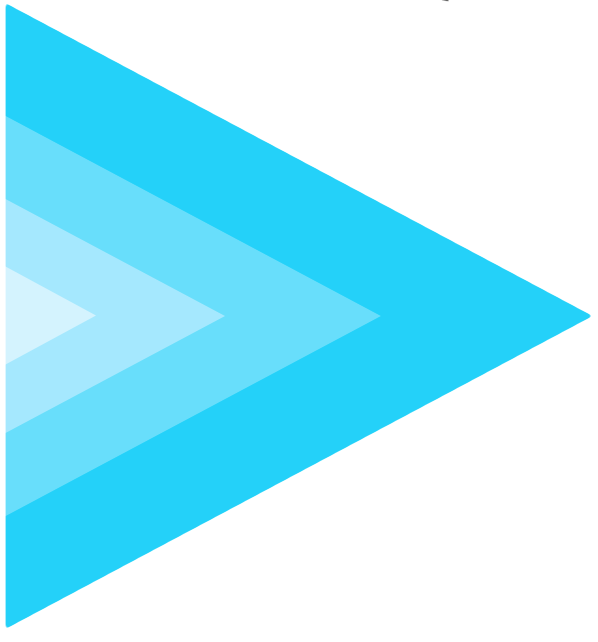 More effective than doorknocking or phonebanking
Reach voters you are uniquely able to reach
Share your unique reason for supporting Brady – don’t need to use script
Scaling Up
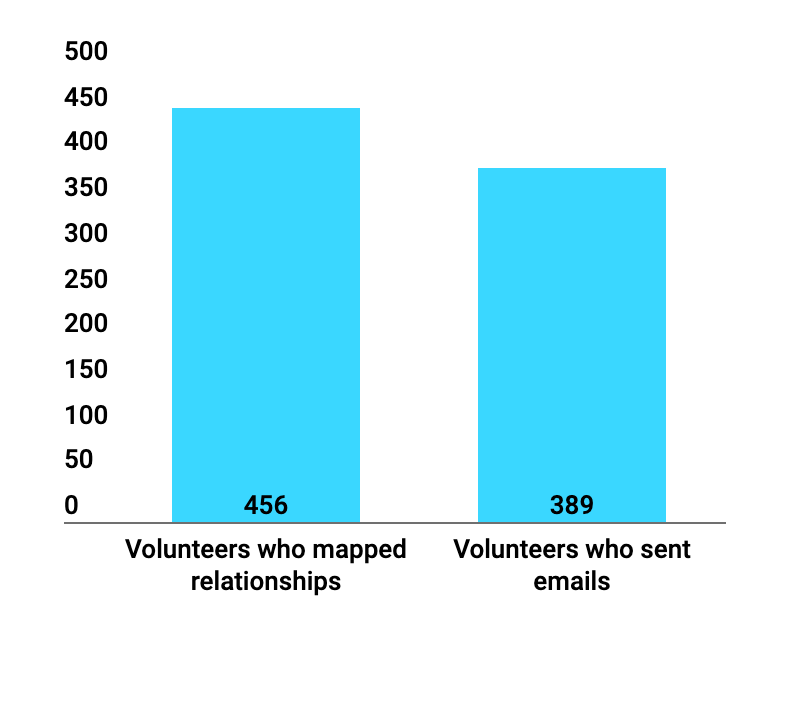 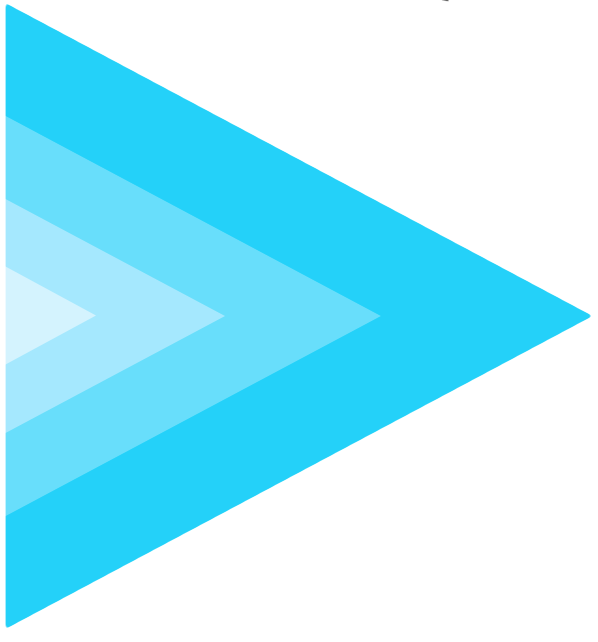 Scaling Up
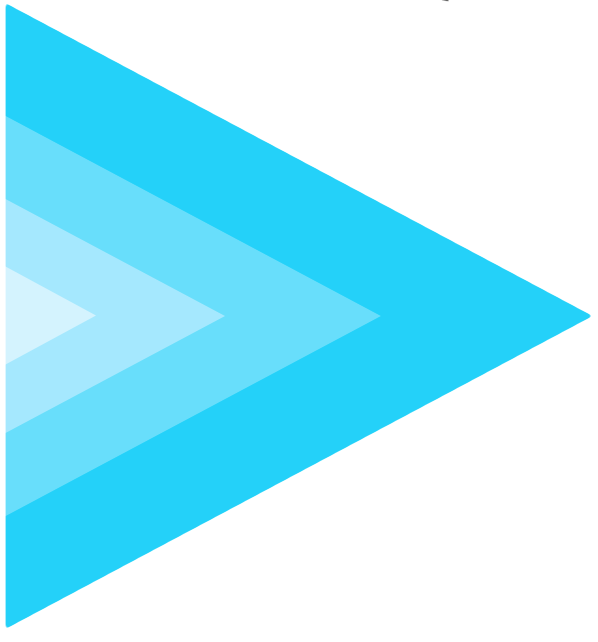 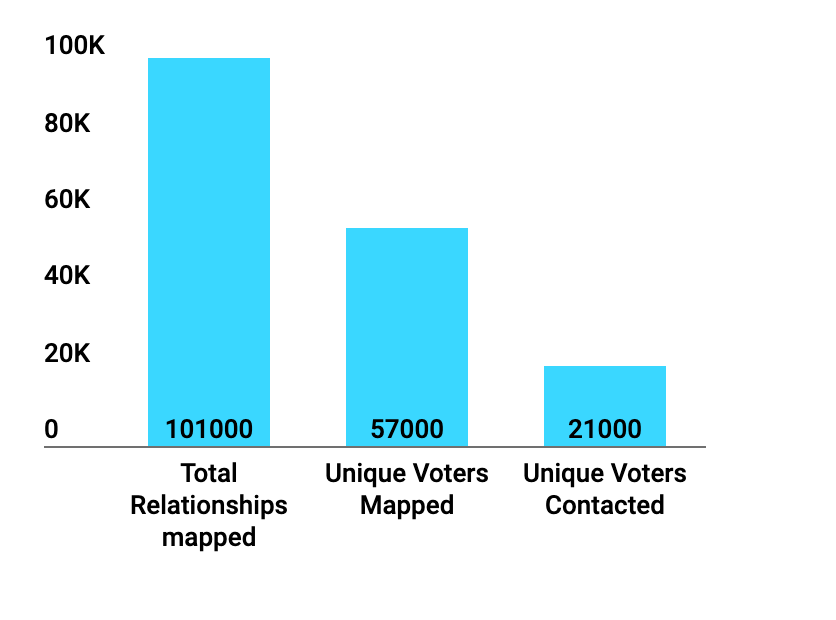 GOTV Conundrum: Who to turn out?
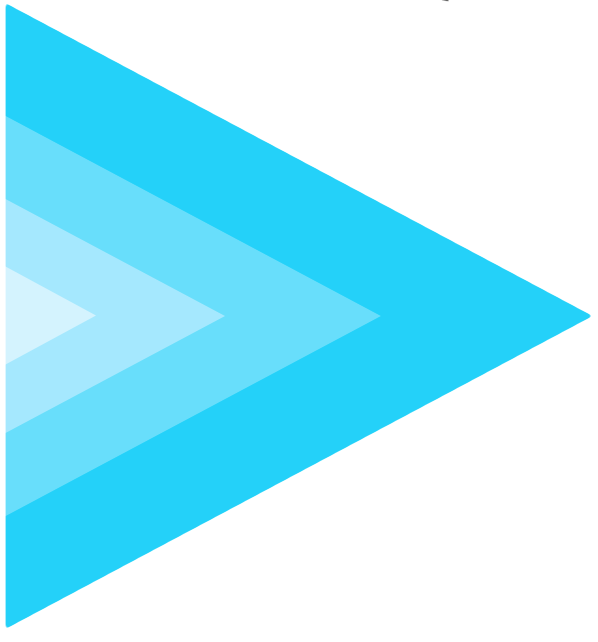 Relatively few ID’d supporters from doors
No predictive model to discern our supporters vs. Pramila or Joe supporters
GOTV test
3-week voting period – time to test and adapt
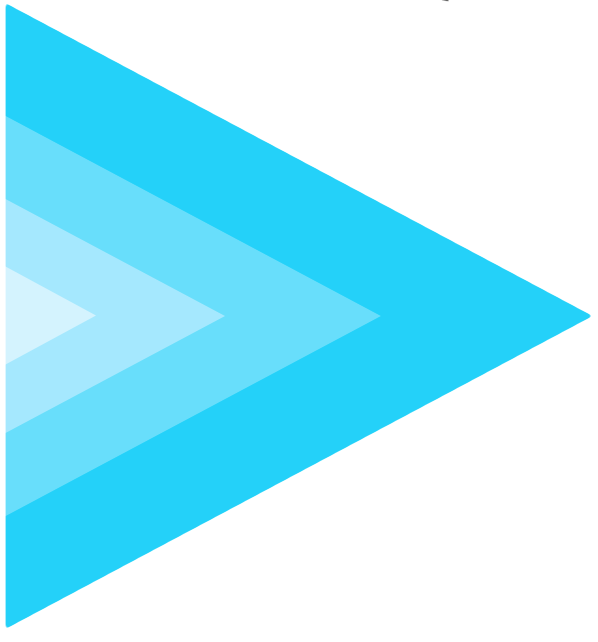 Called through voters who had opened emails from friends about our campaign
Called control group of non-mapped voters
30,000 calls , 5,600 contacts
Control Group (4,040 voters)
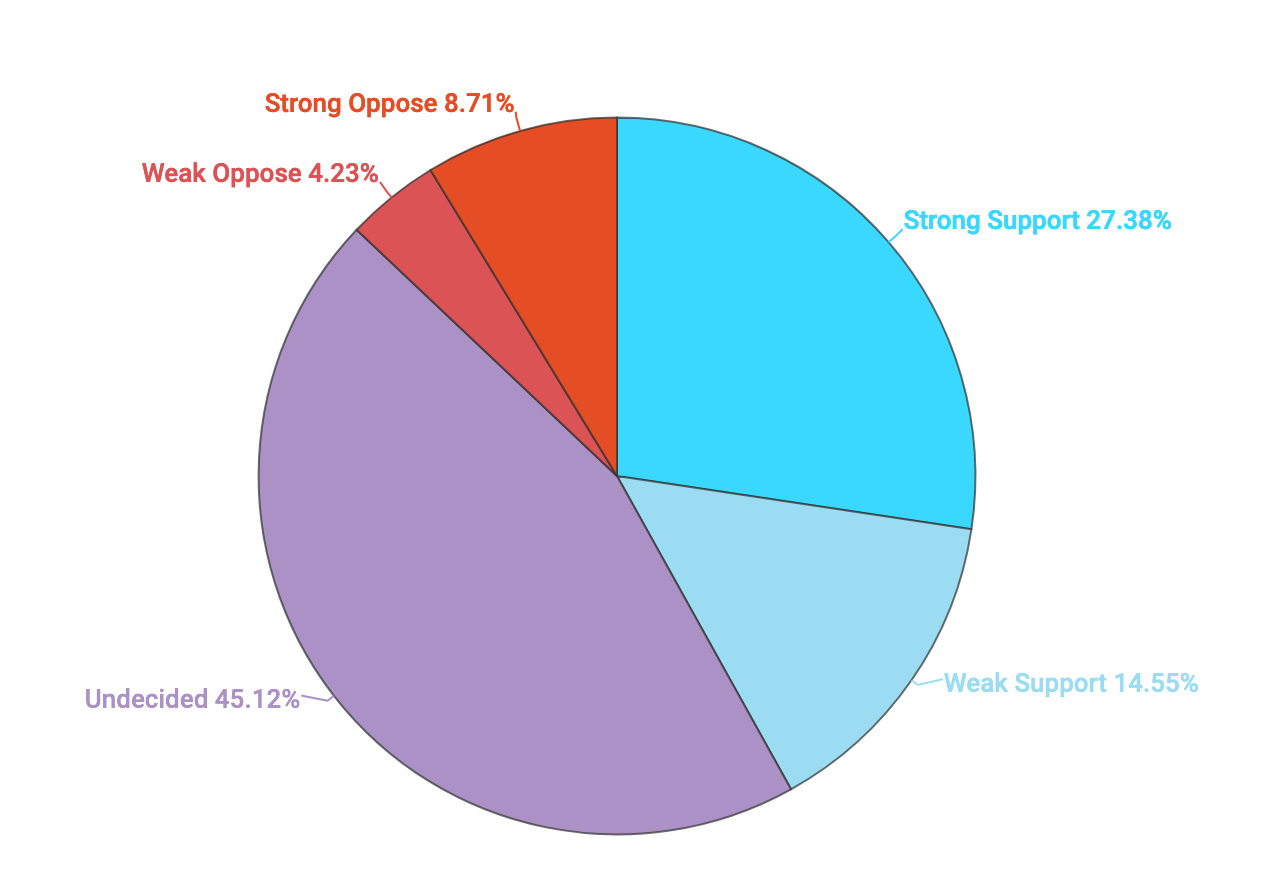 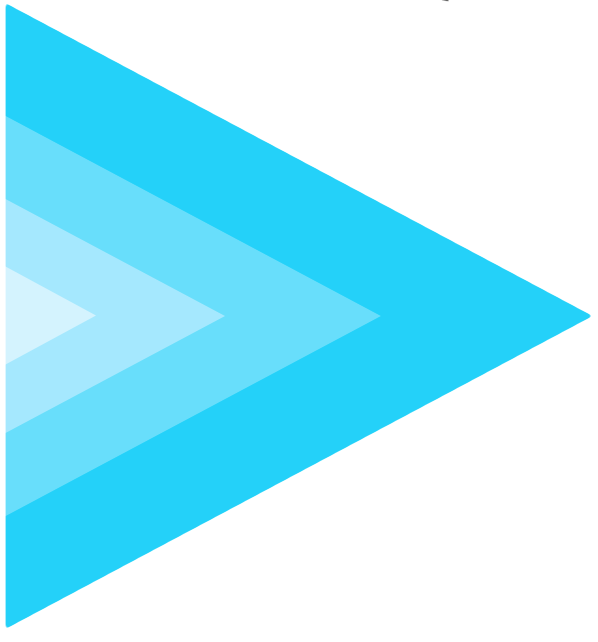 Opened Email (1,625 voters)
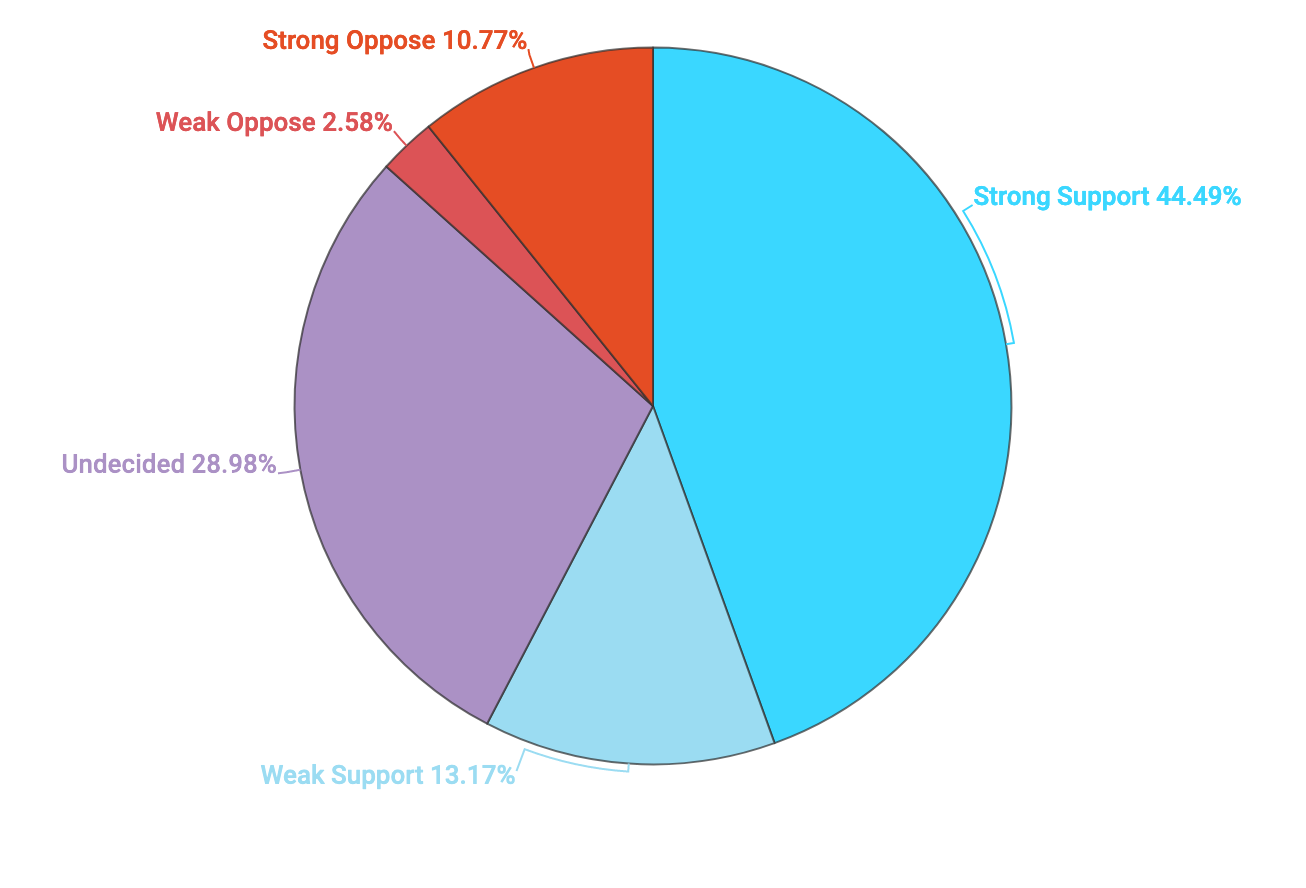 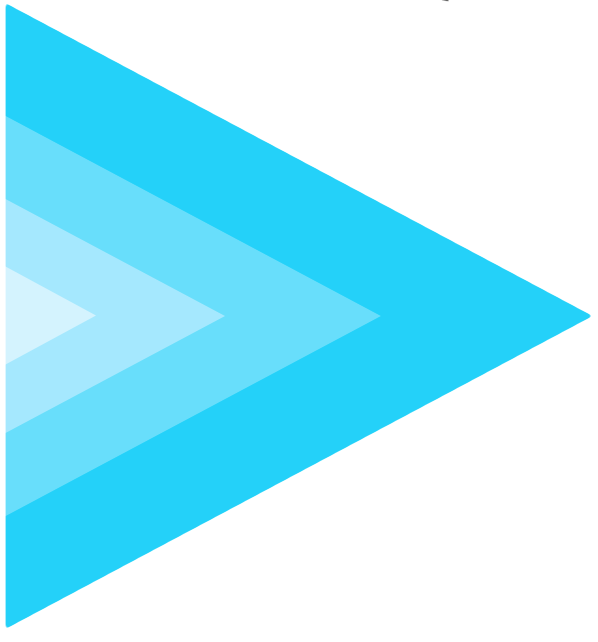 Opened Email (1,625 voters)
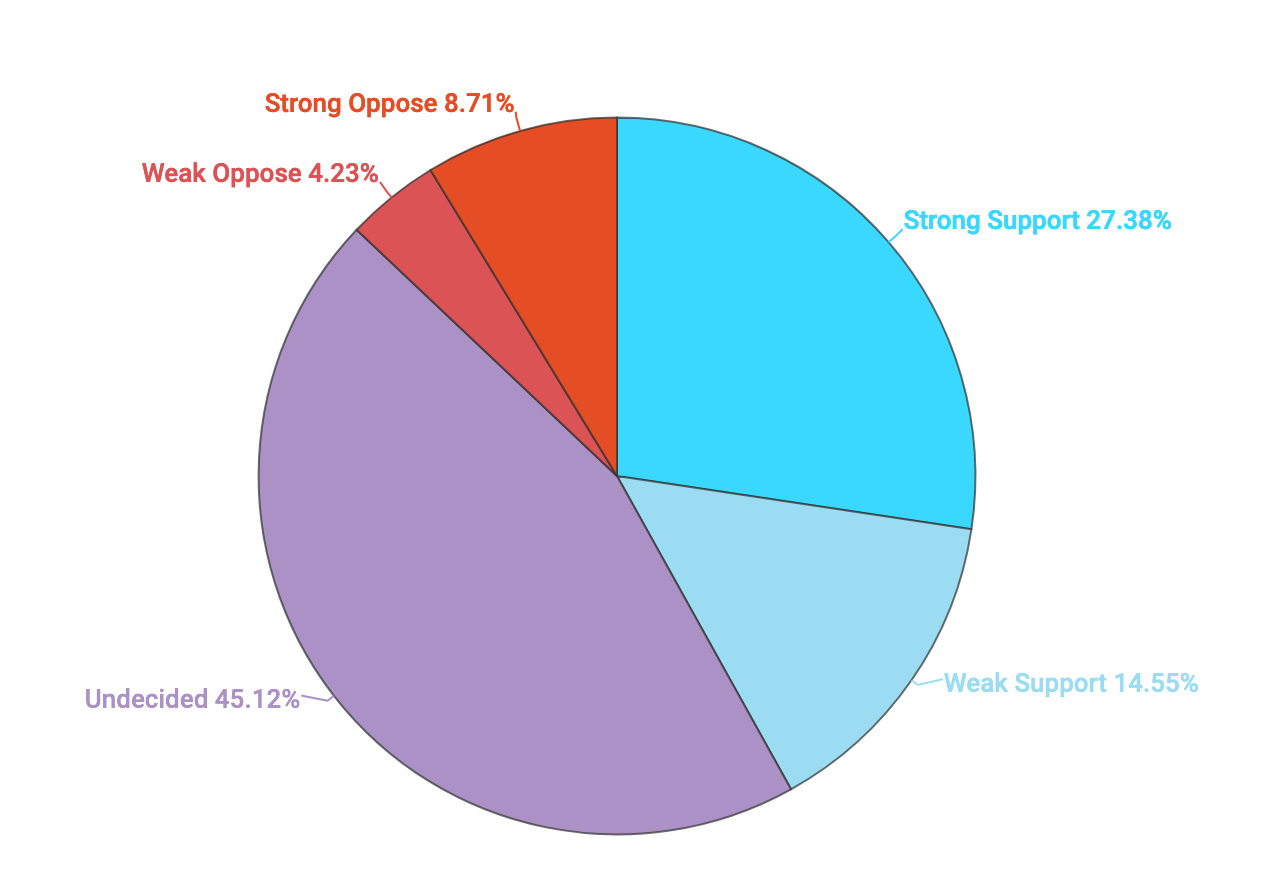 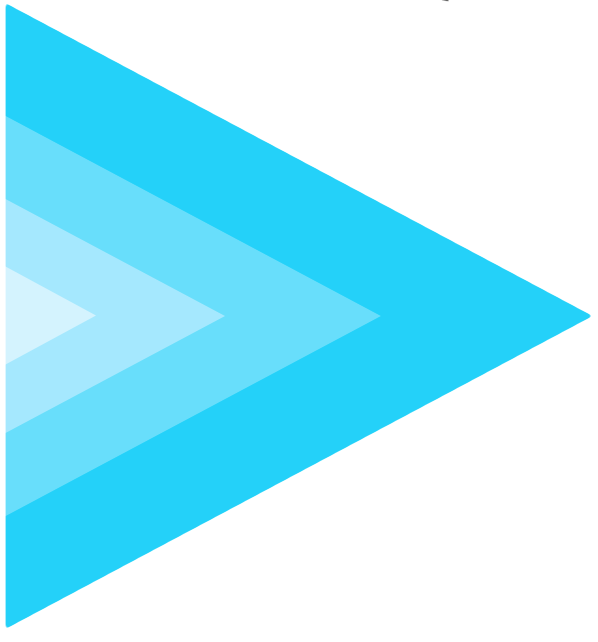 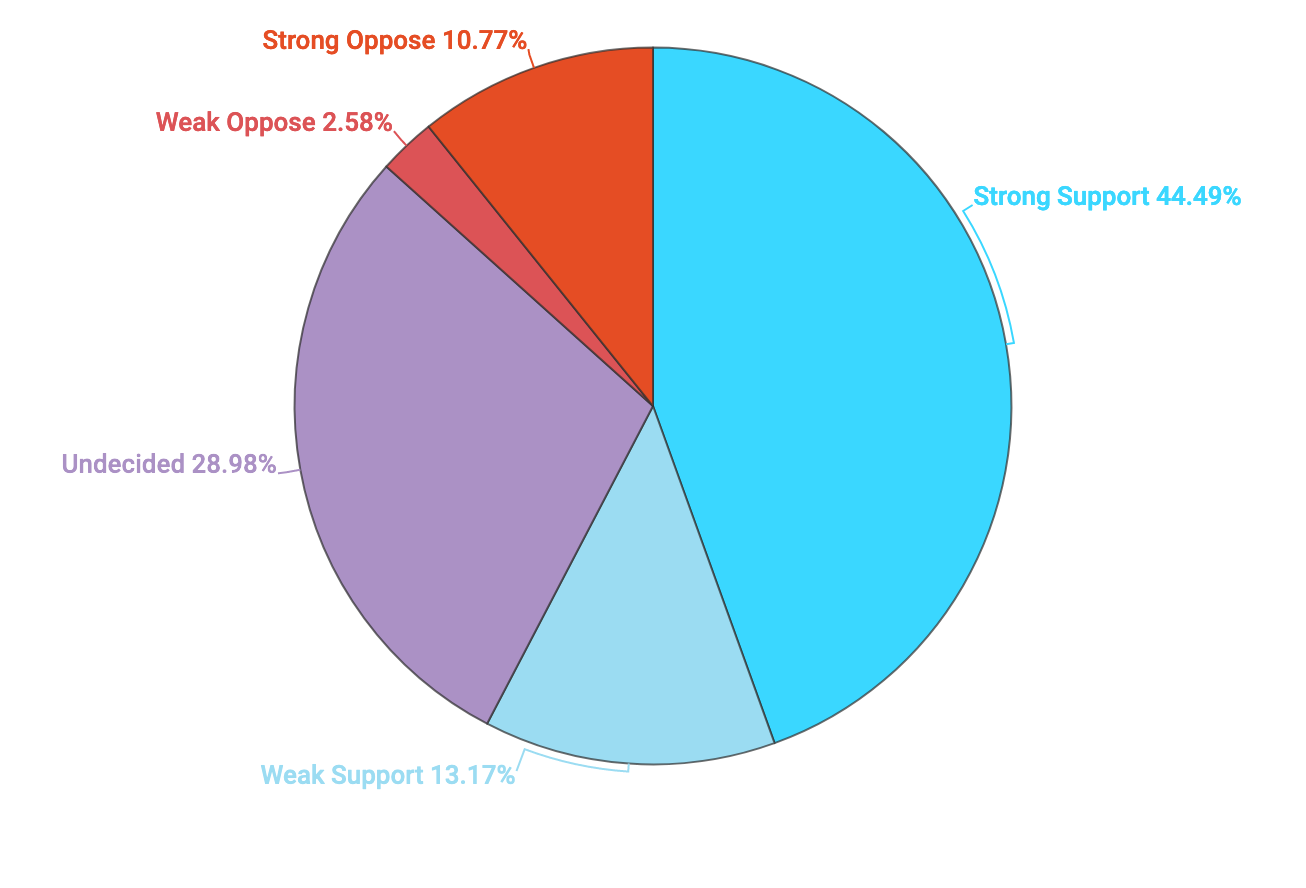 + 17% strong support
- 1% weak support
- 16% unsure
- 2% weak oppose
+2 % strong oppose
GOTV – New Plan!
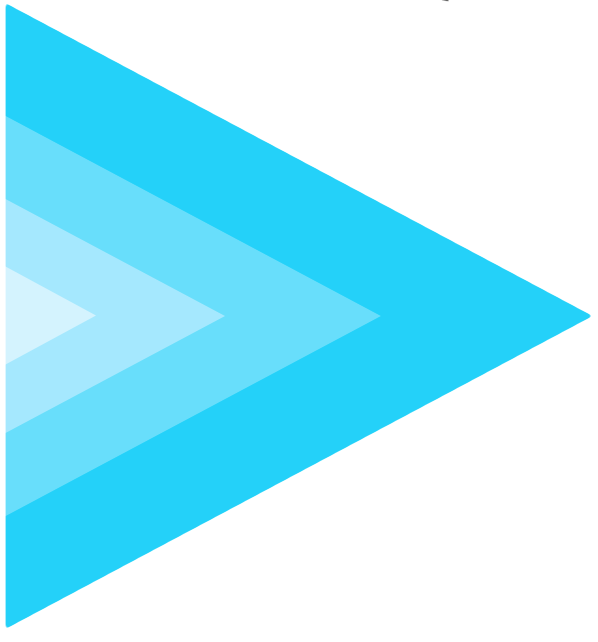 CALL AND GOTV ALL THE VOTERS WITH RELATIONSHIPS TO OUR SUPPORTERS!
Election Night
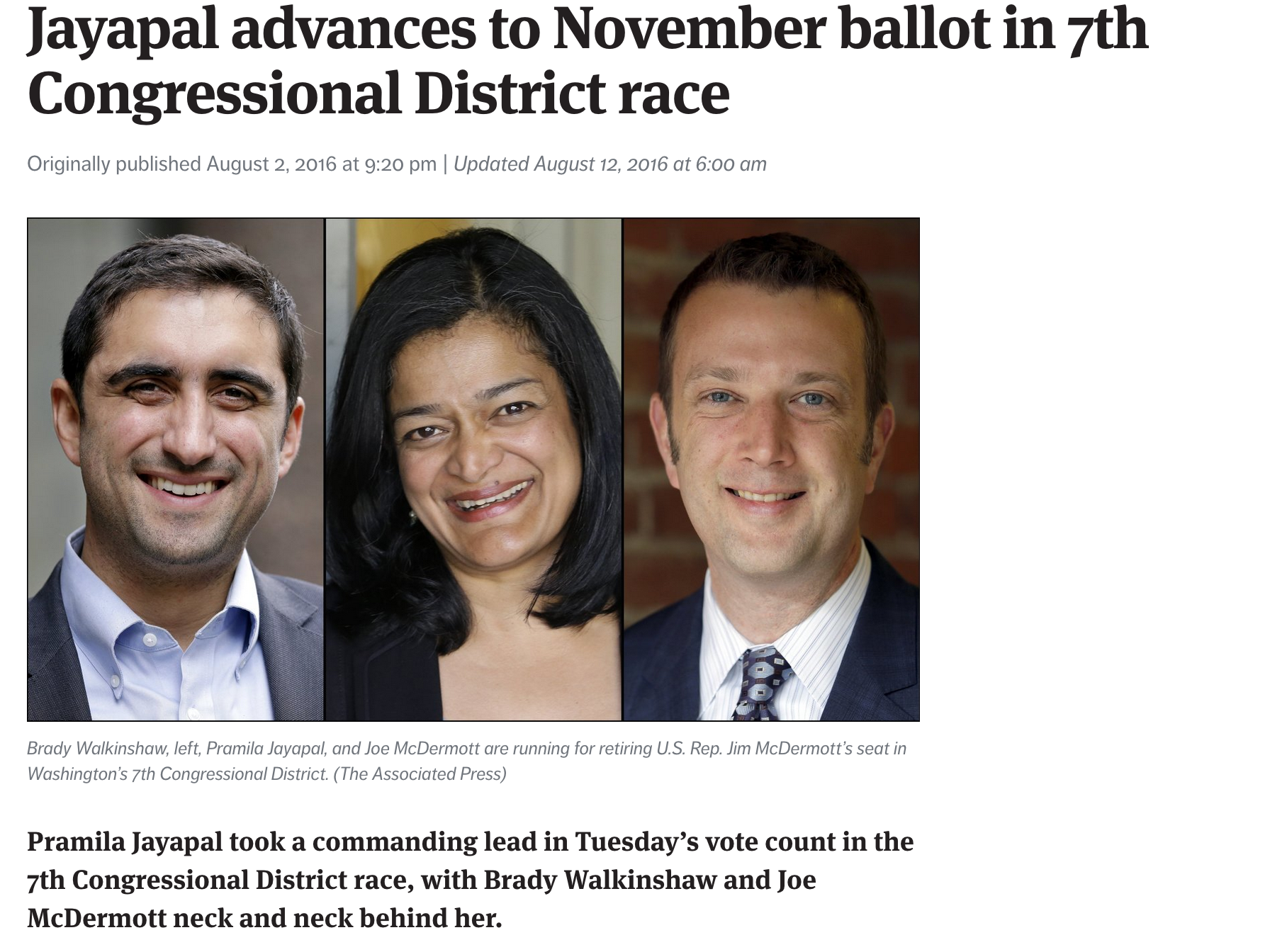 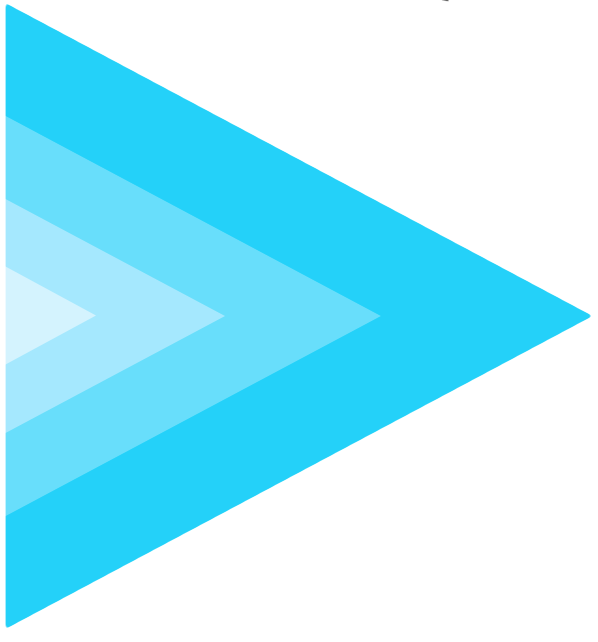 Final Primary Results
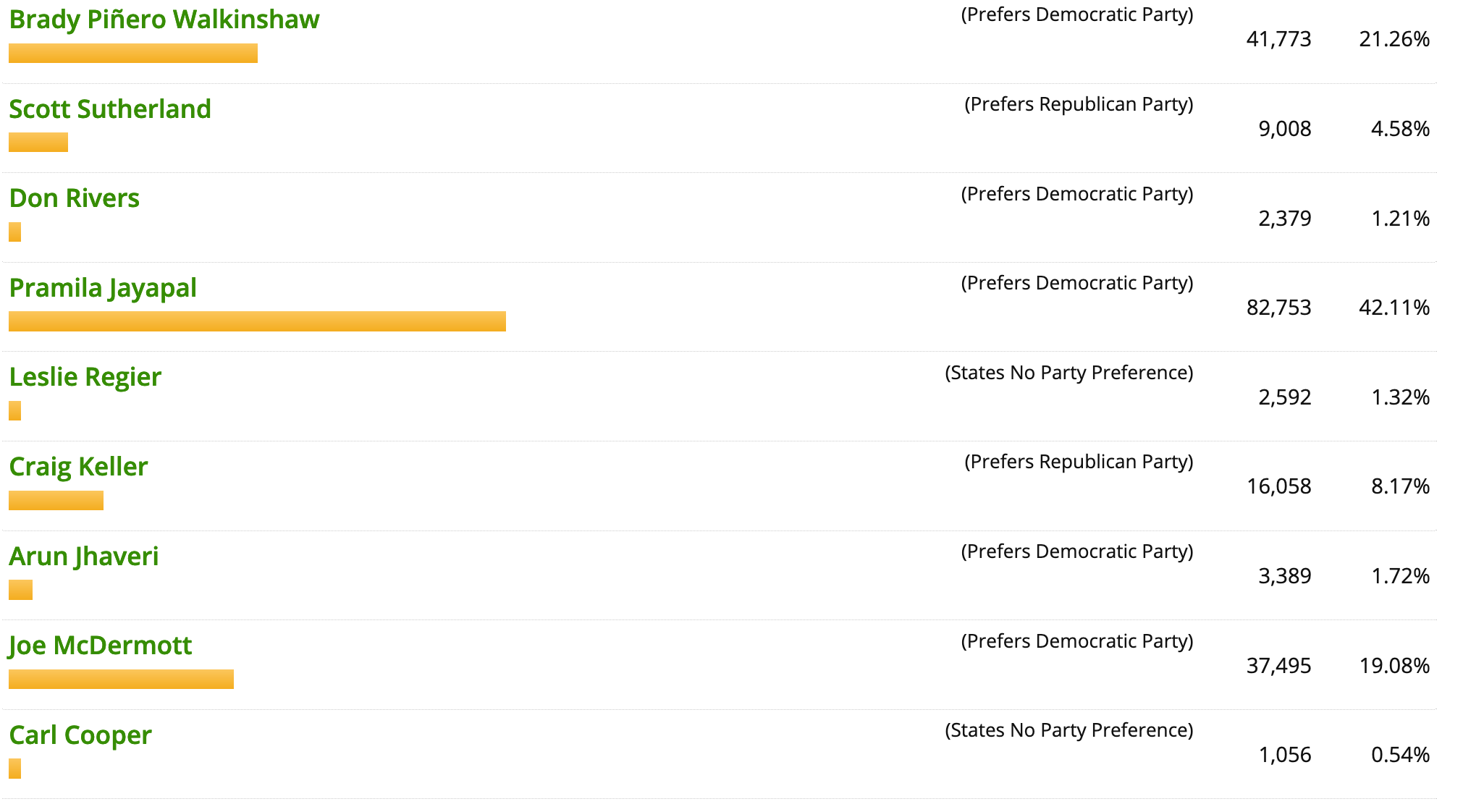 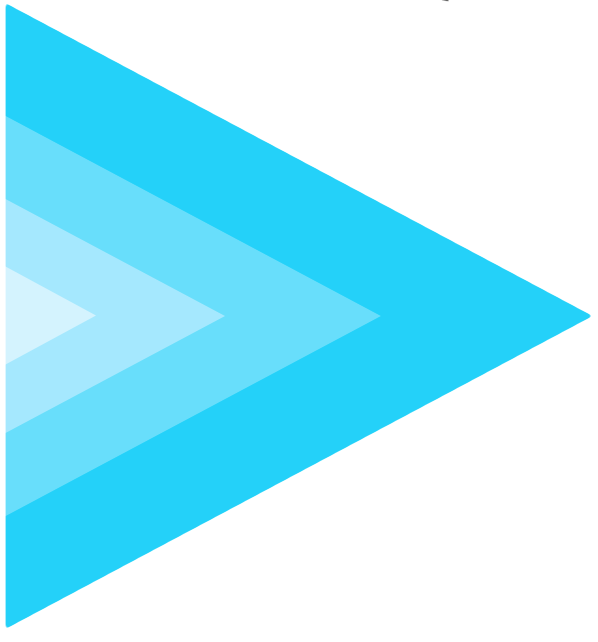 General Election Strategy
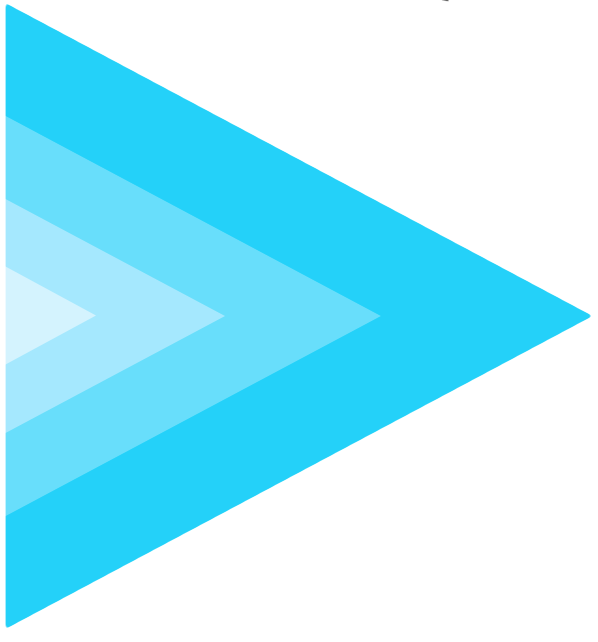 Double down on relational organizing
Extend the ladder of engagement
Engagement Ladder: Influencers
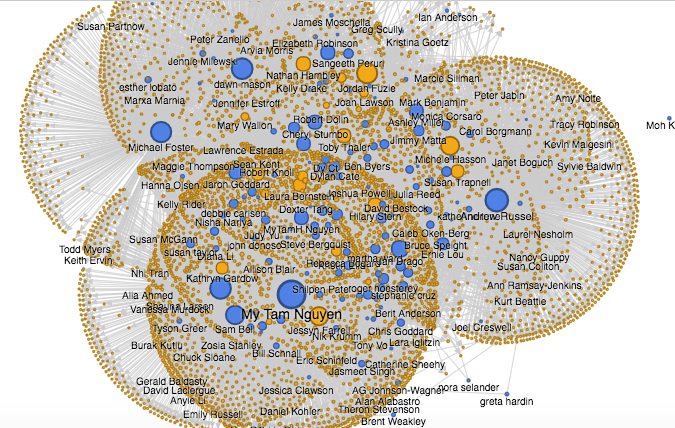 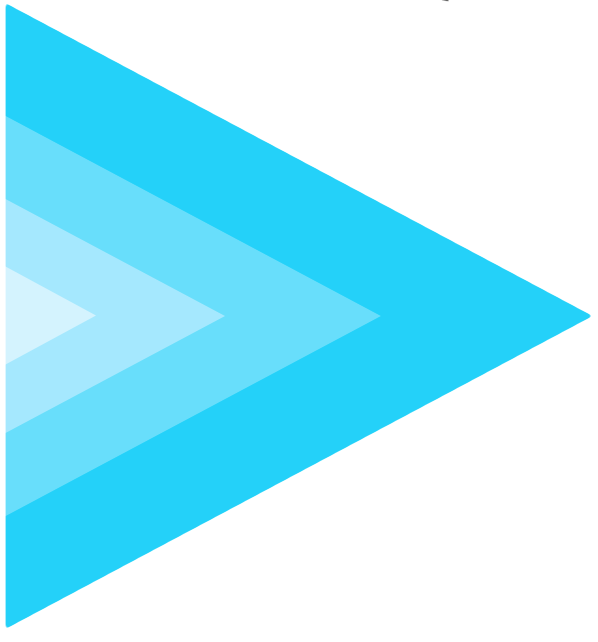 Engagement Ladder: Influencers
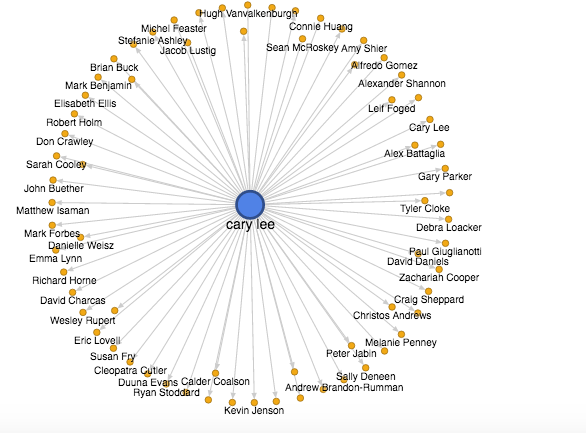 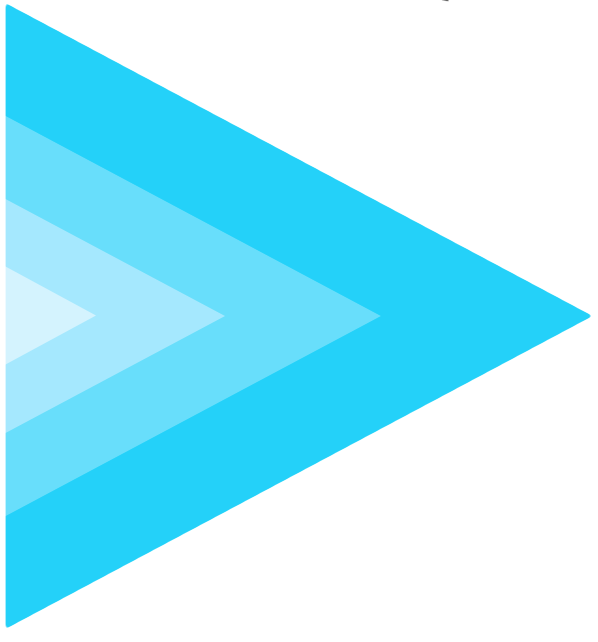 Influencers in Target Precincts
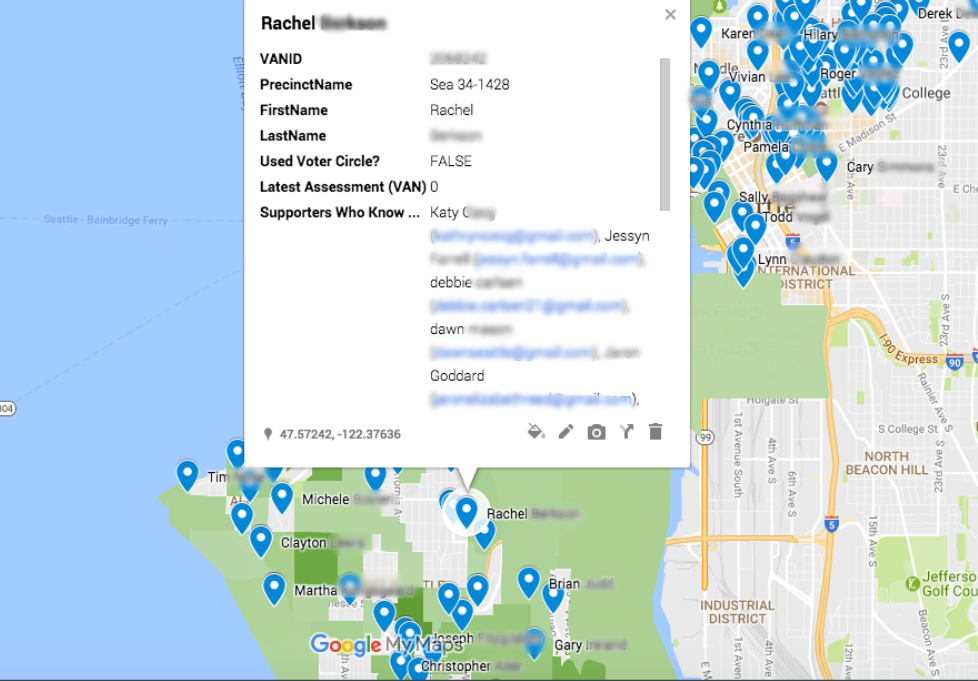 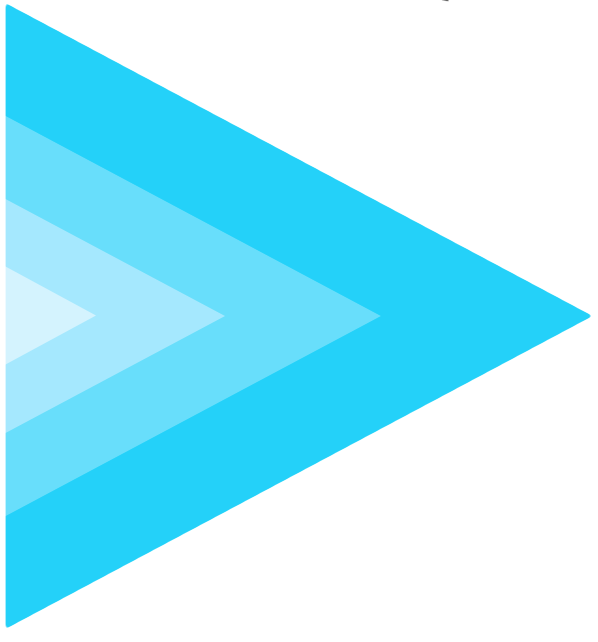 Building an influencer-recruiting team
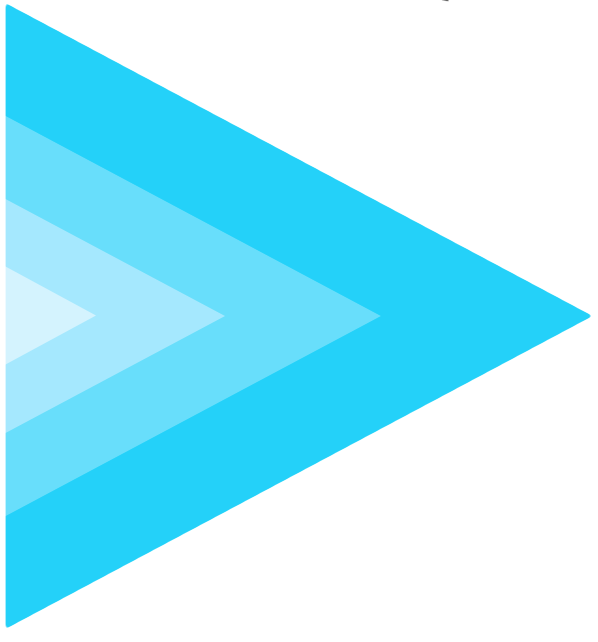 Adding a step to the engagement ladder
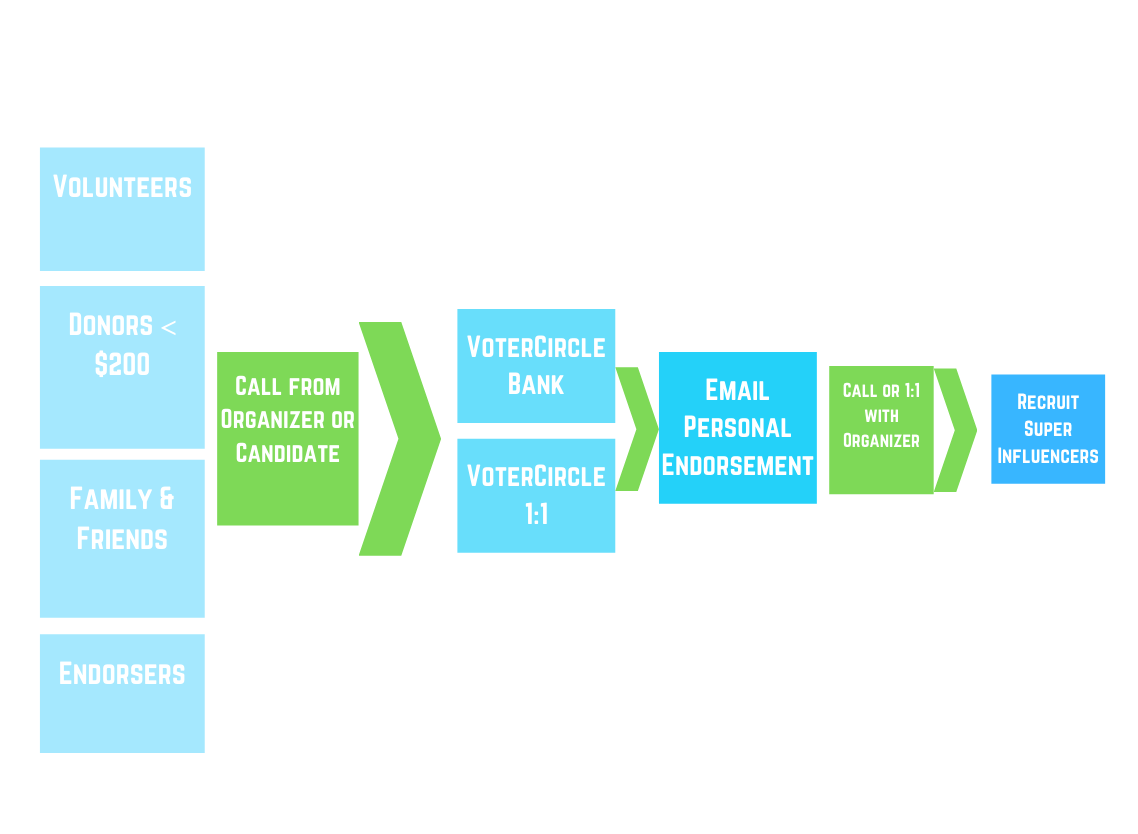 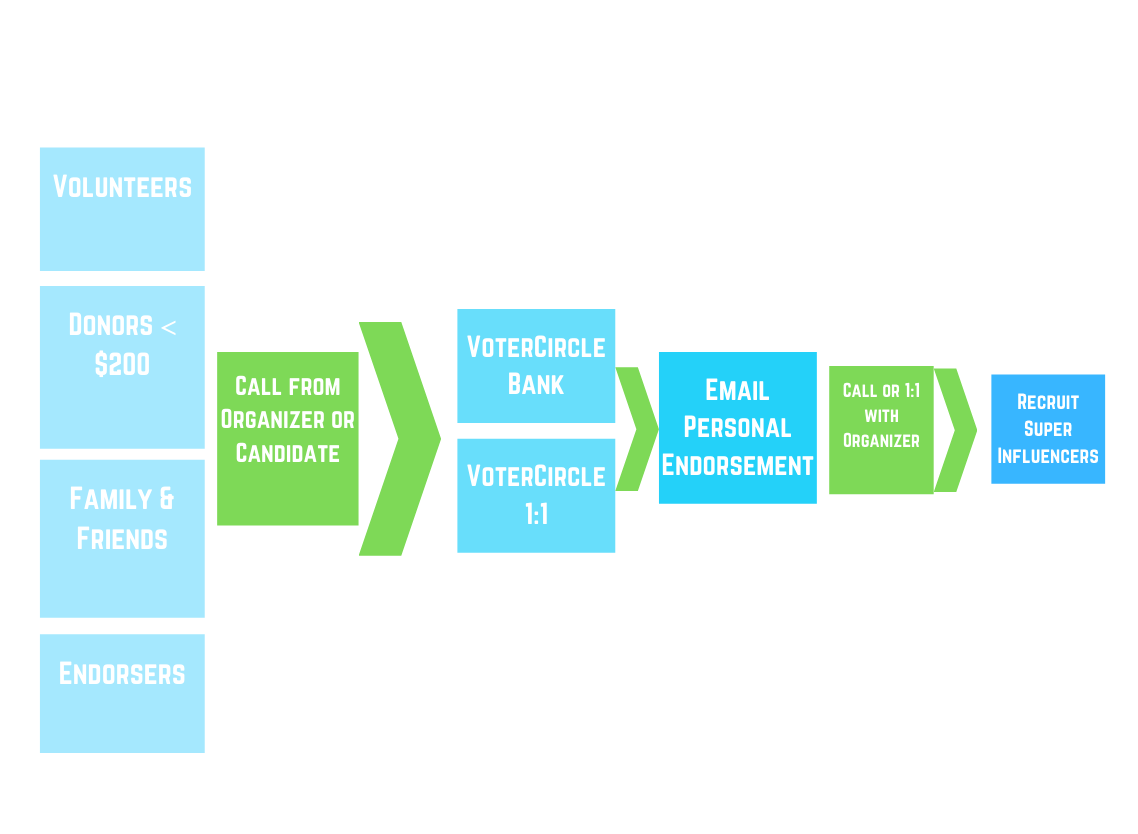 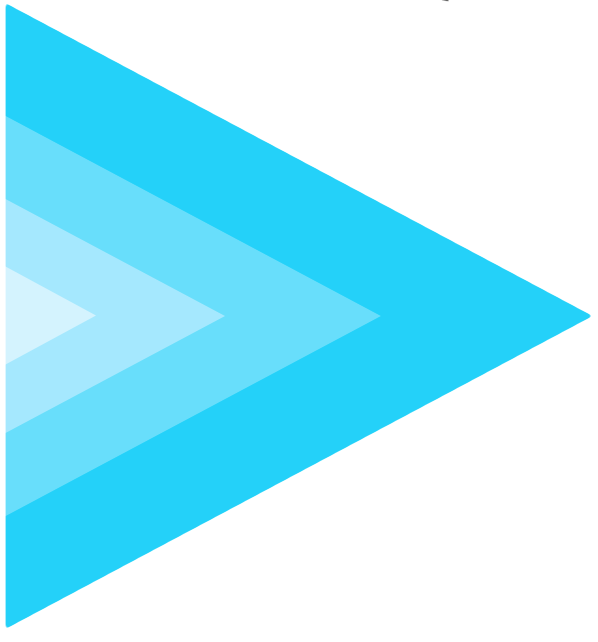 Election Night
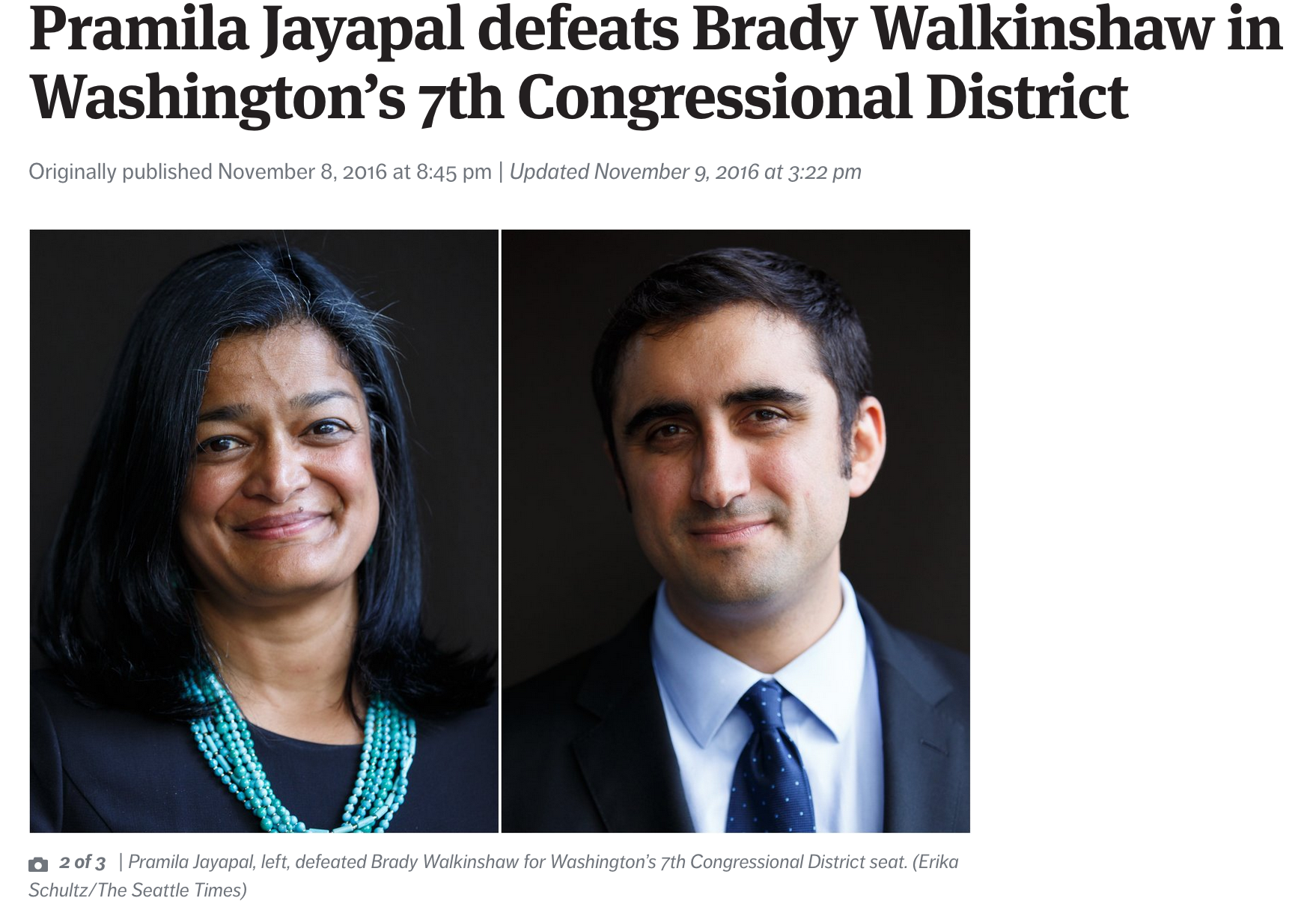 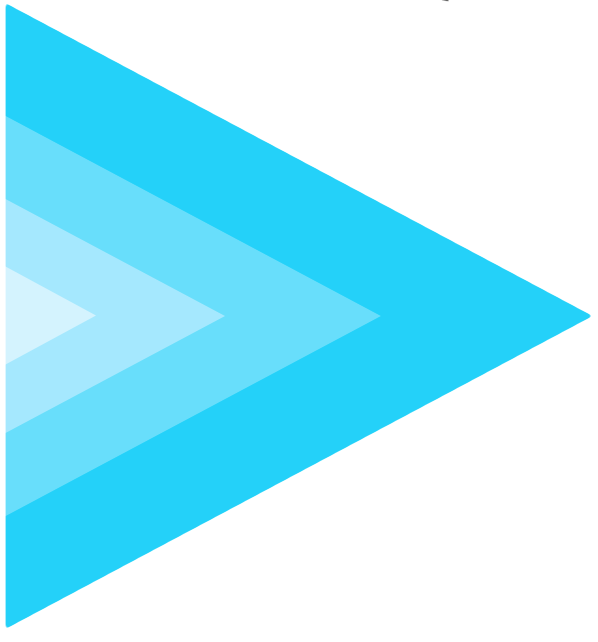 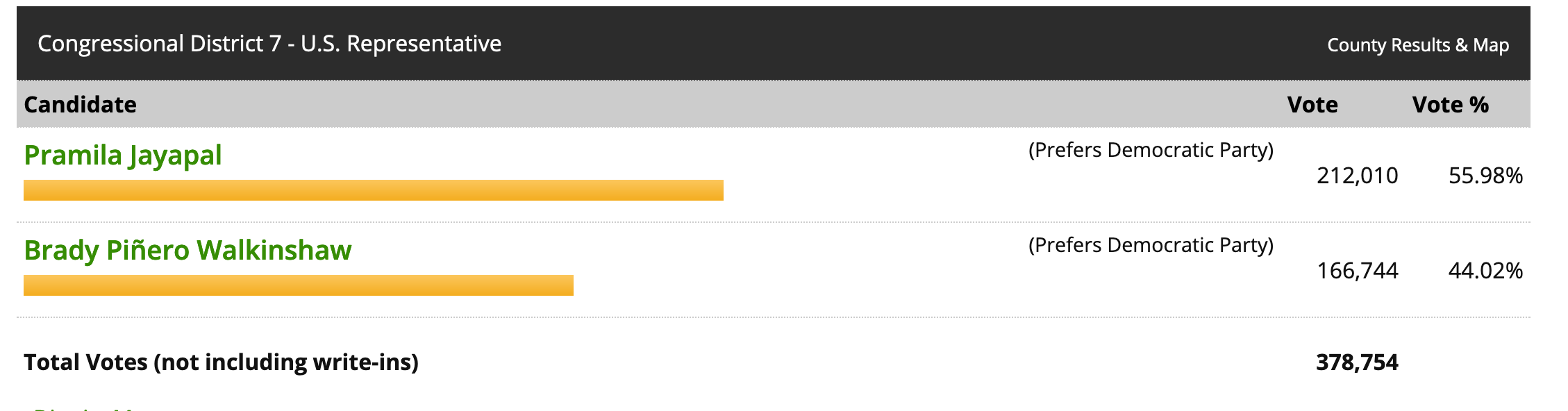 Lessons Learned from Offline to Online
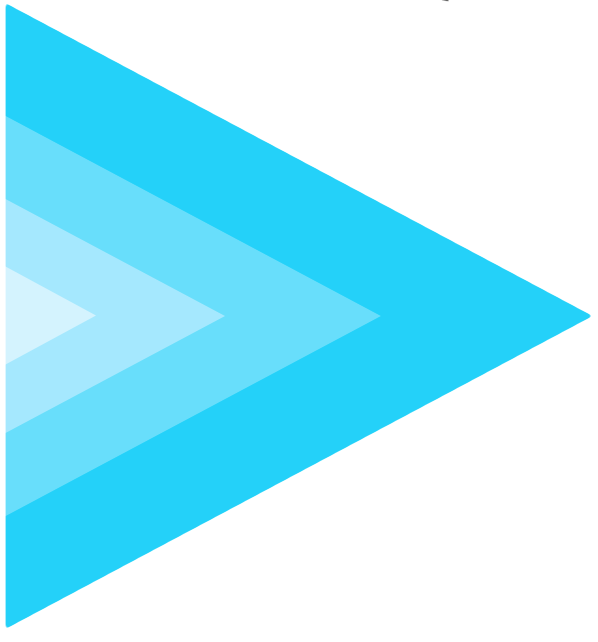 Meet your best supporters where they are, and get them into an environment where they’re willing to do more
Assess your supporters’ strengths, and plan program that uses them
Use digital tools to help supporters successfully deploy their strengths, or make up for weaknesses
Organize volunteers as whole people, with a social network and abilities to engage people they know
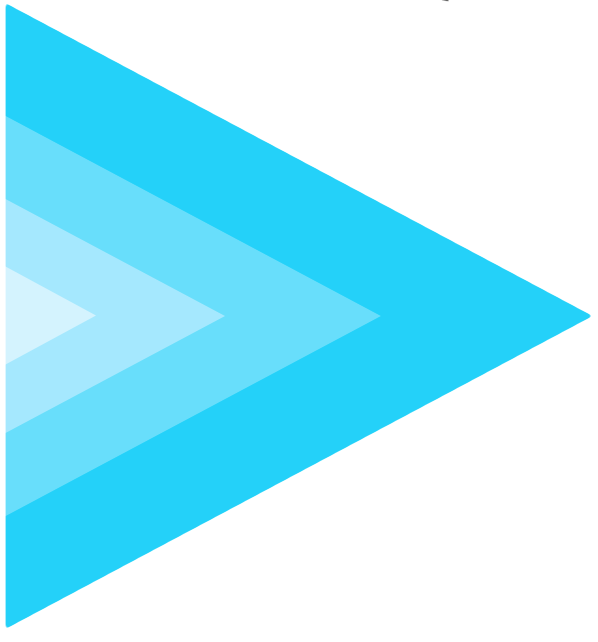 Questions?